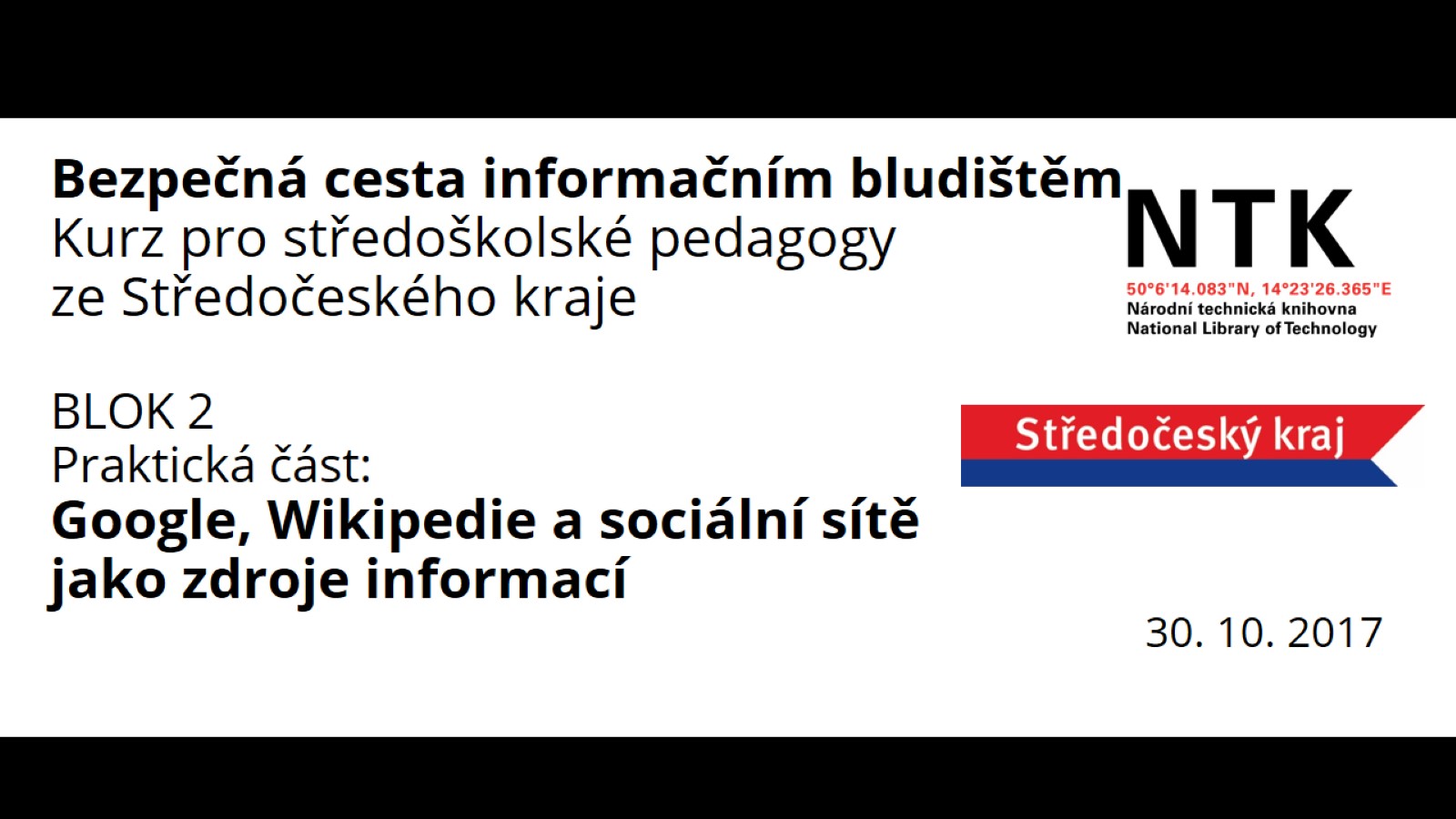 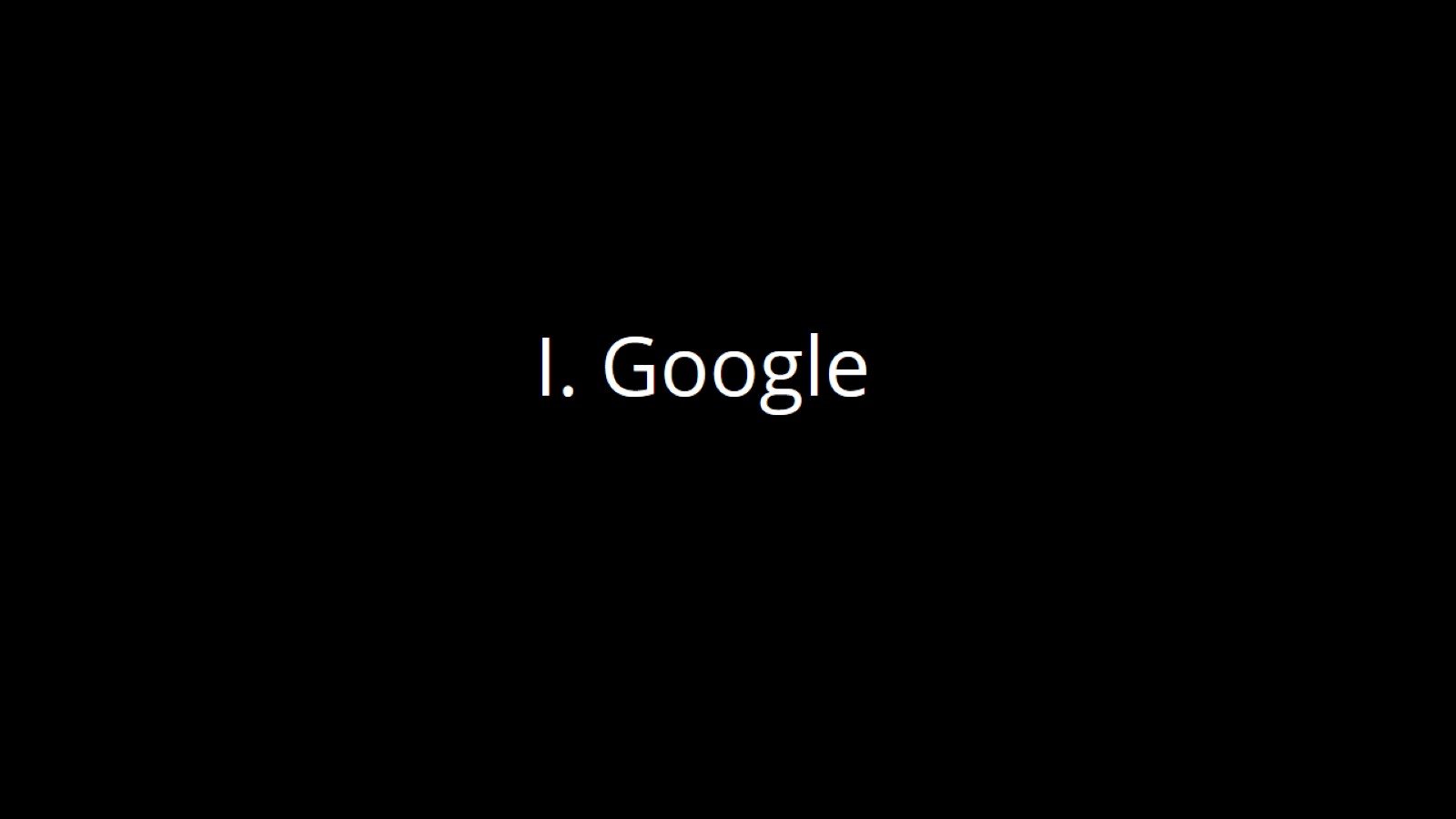 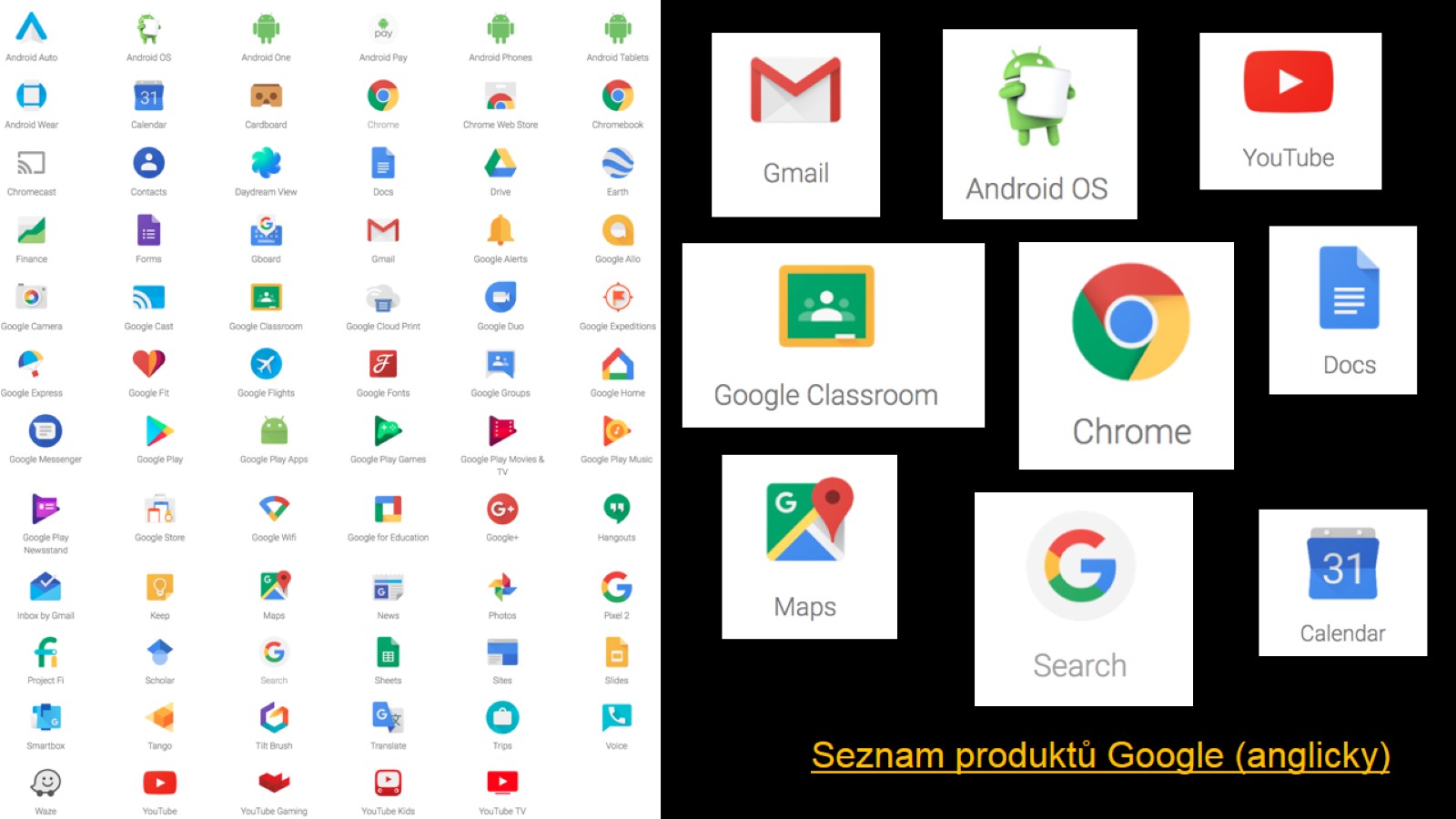 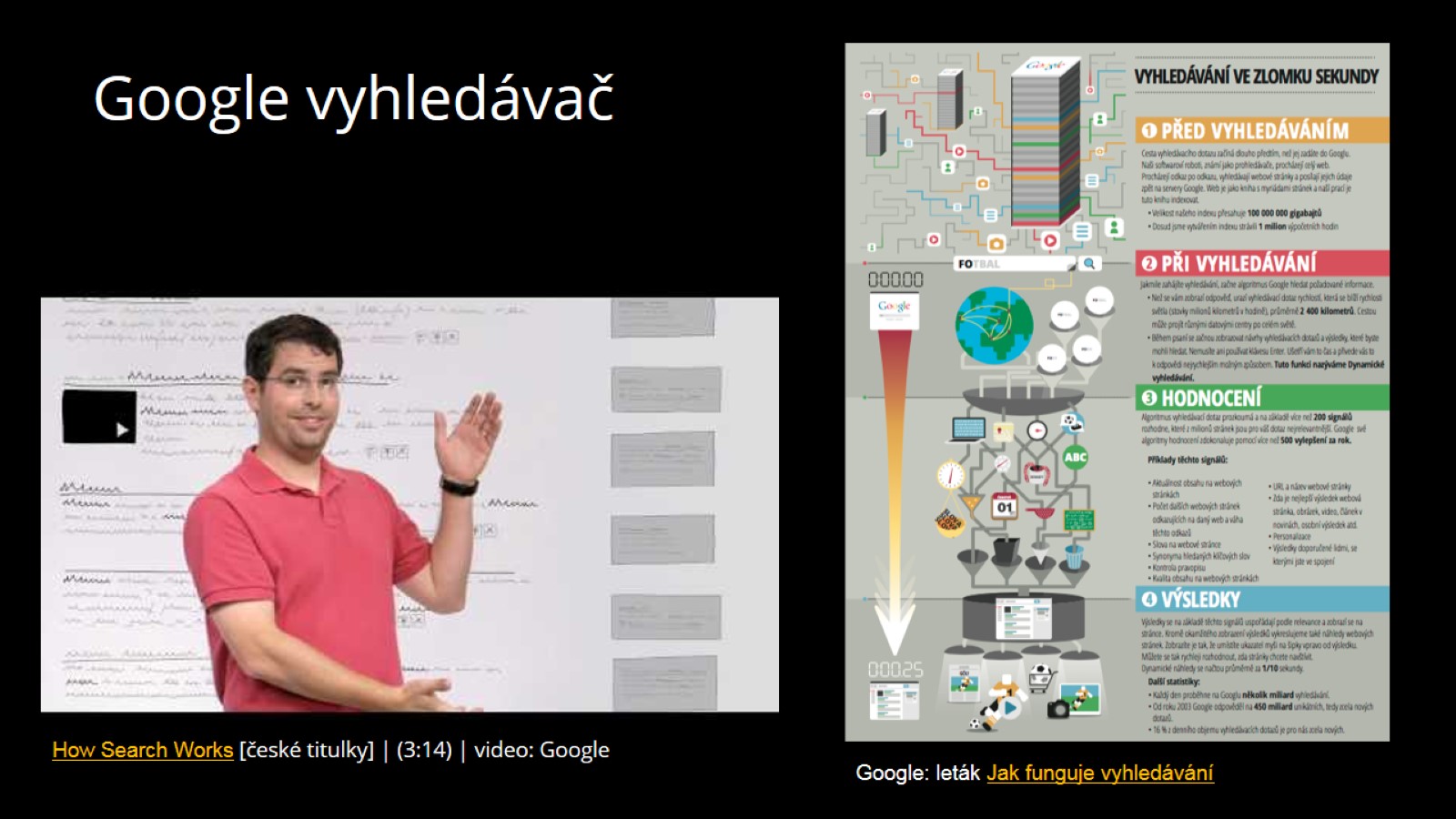 Google vyhledávač
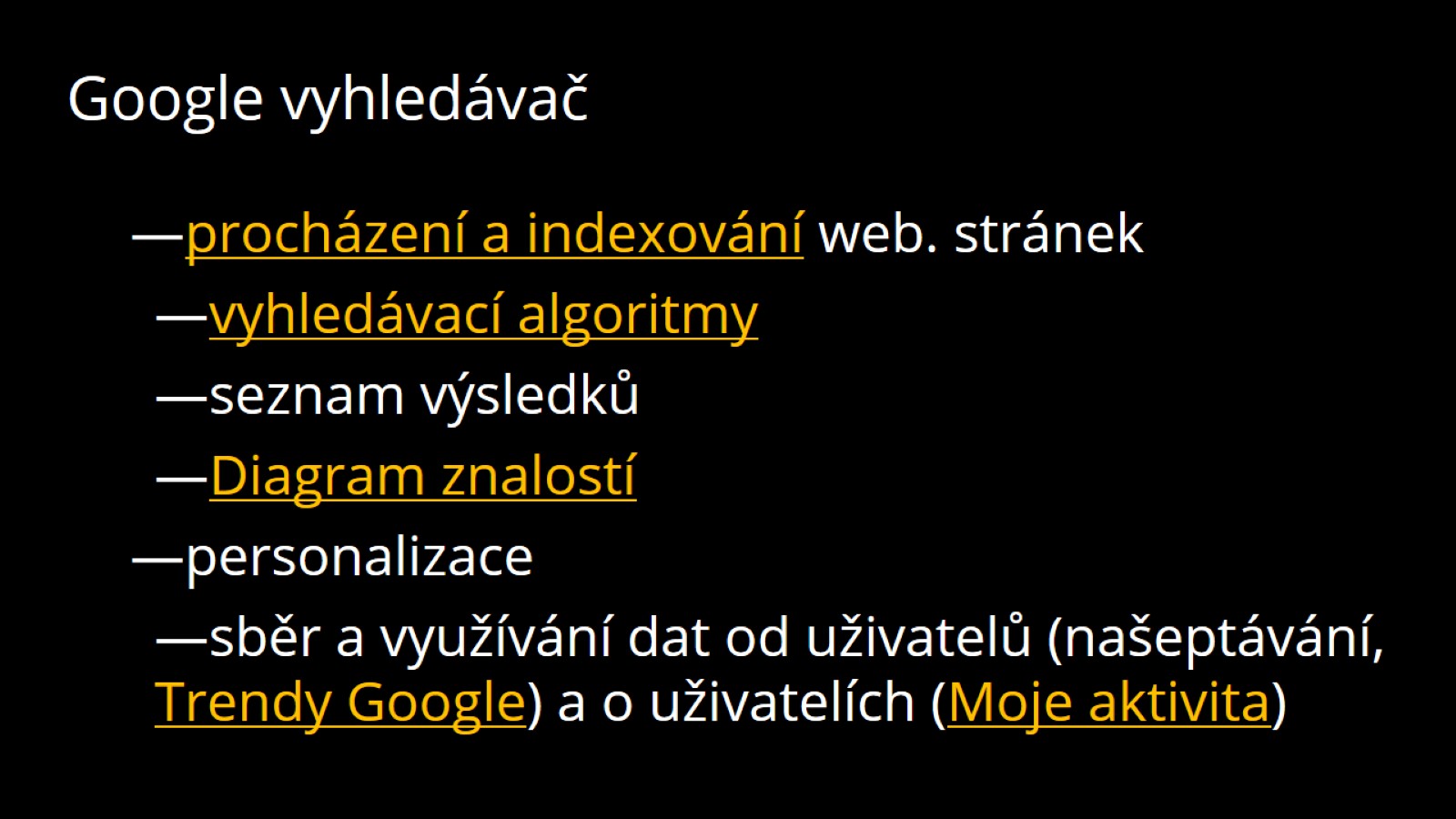 Google vyhledávač
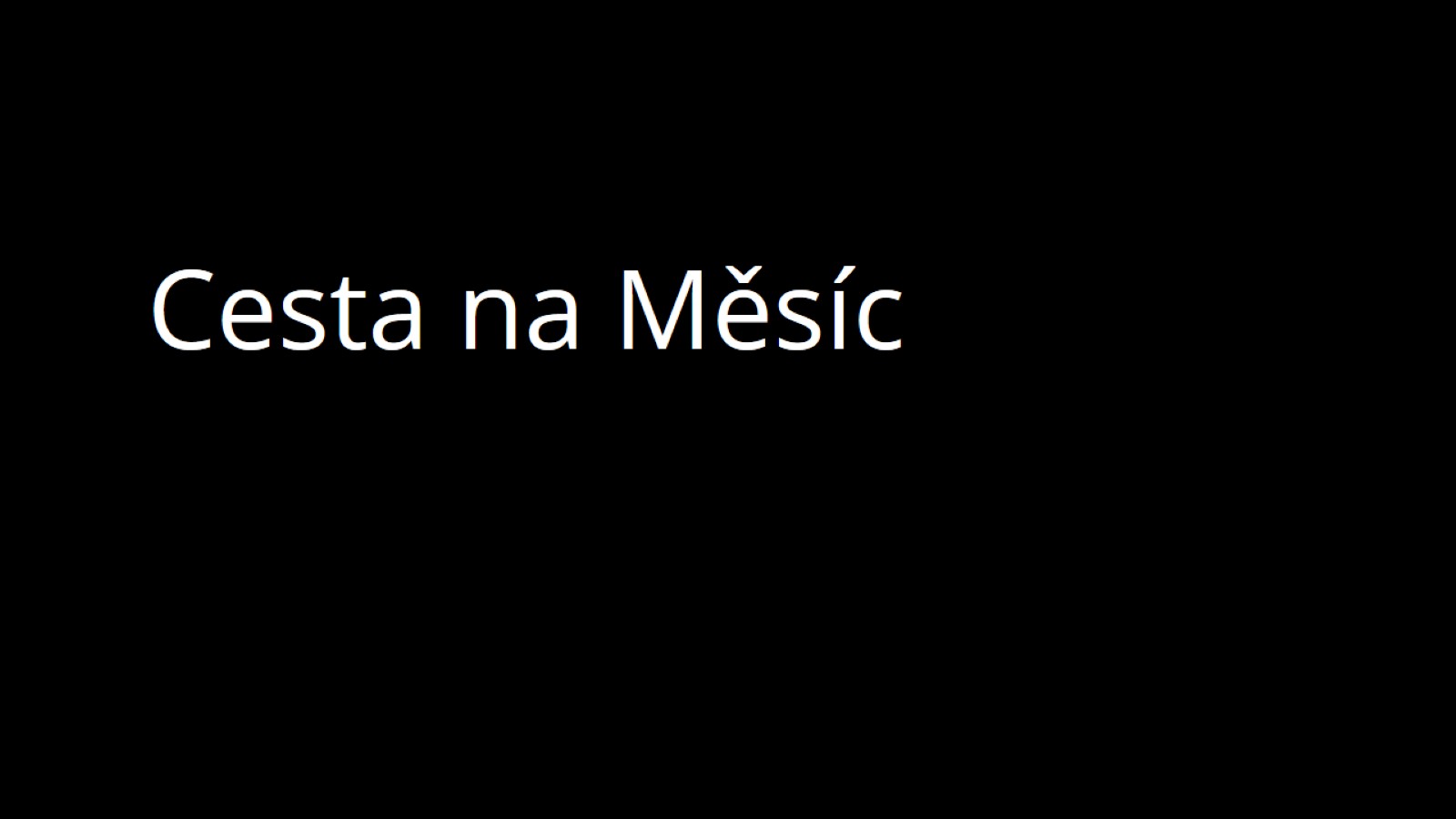 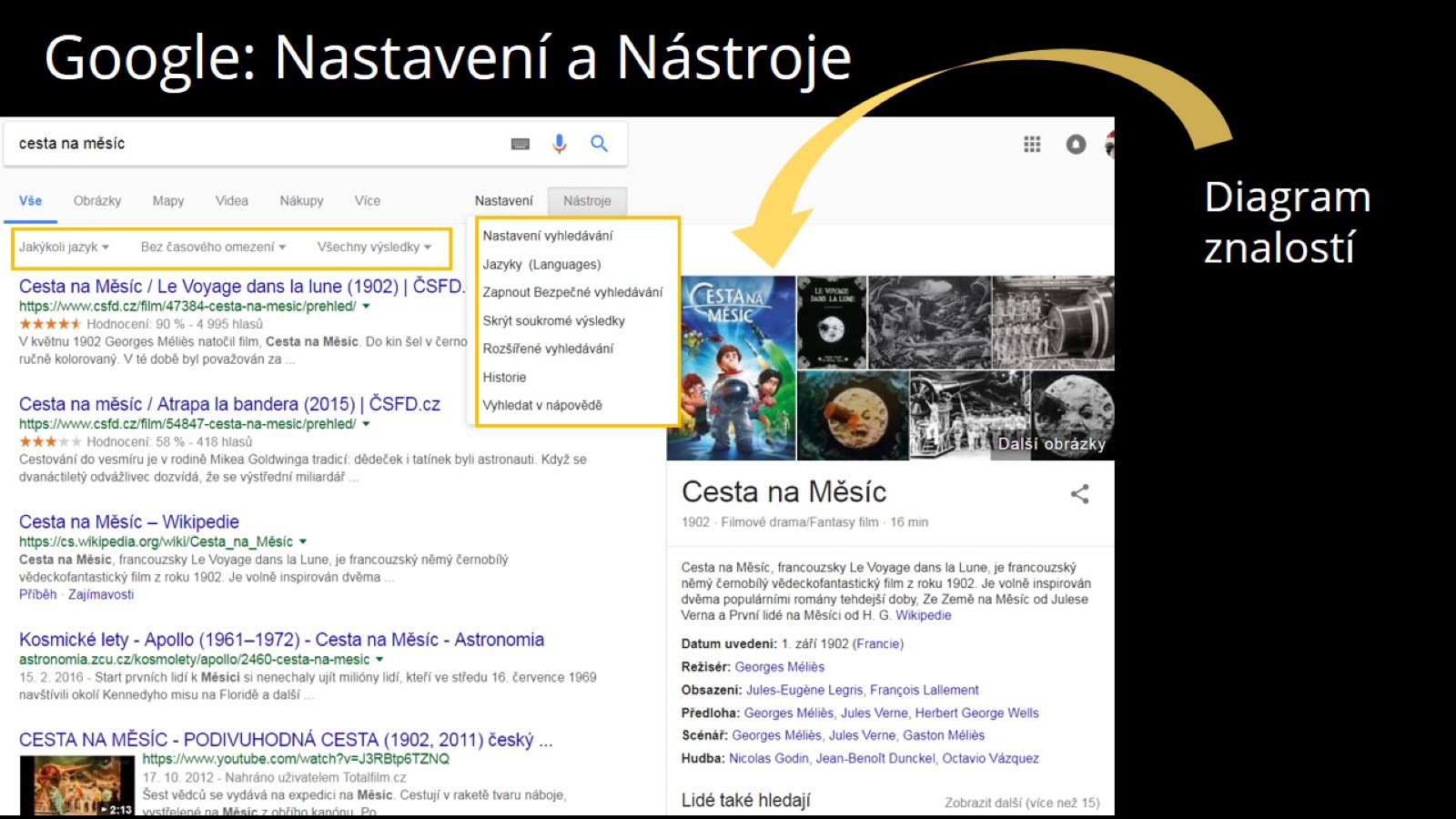 Google: Nastavení a Nástroje
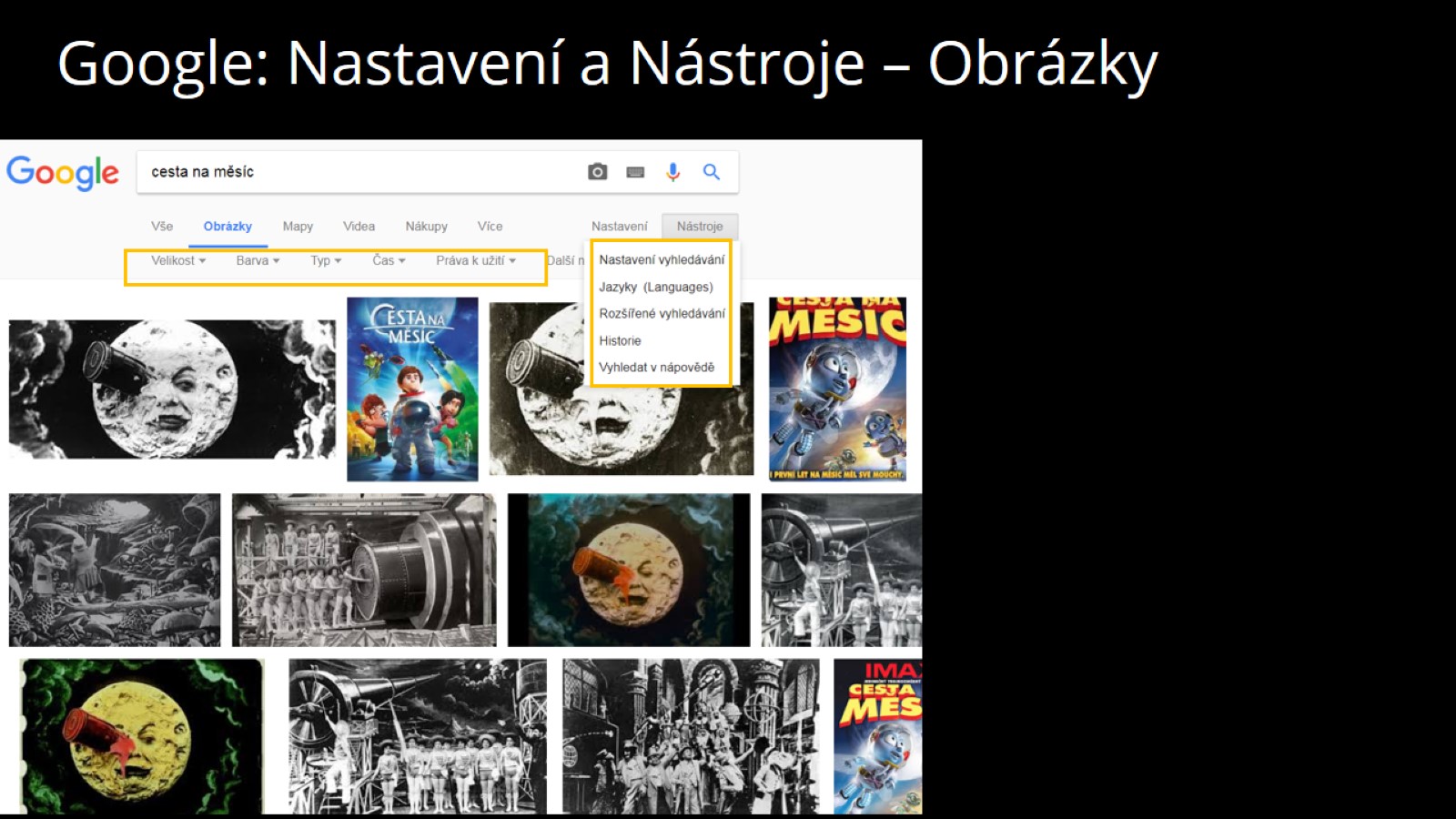 Google: Nastavení a Nástroje – Obrázky
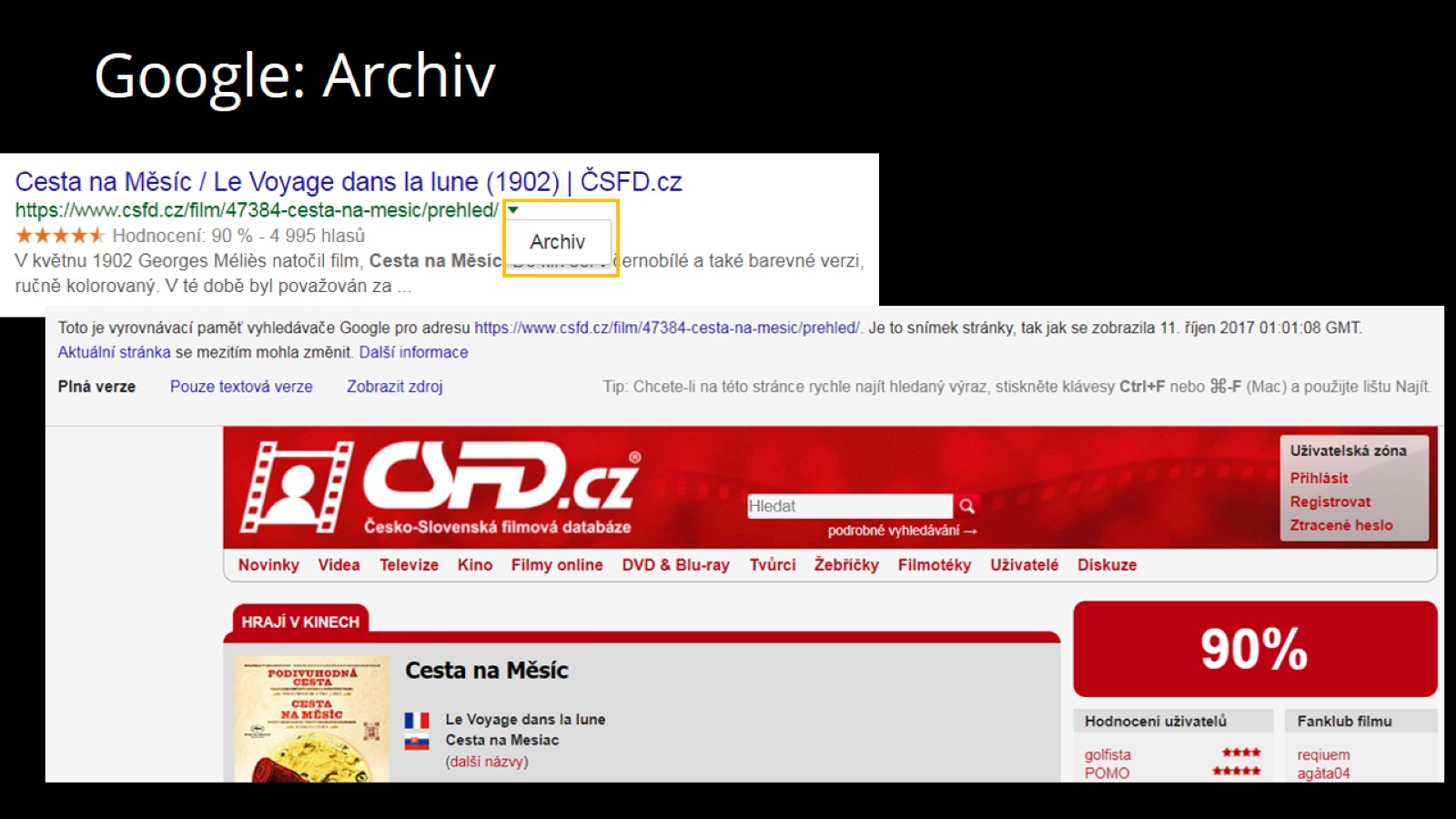 Google: Archiv
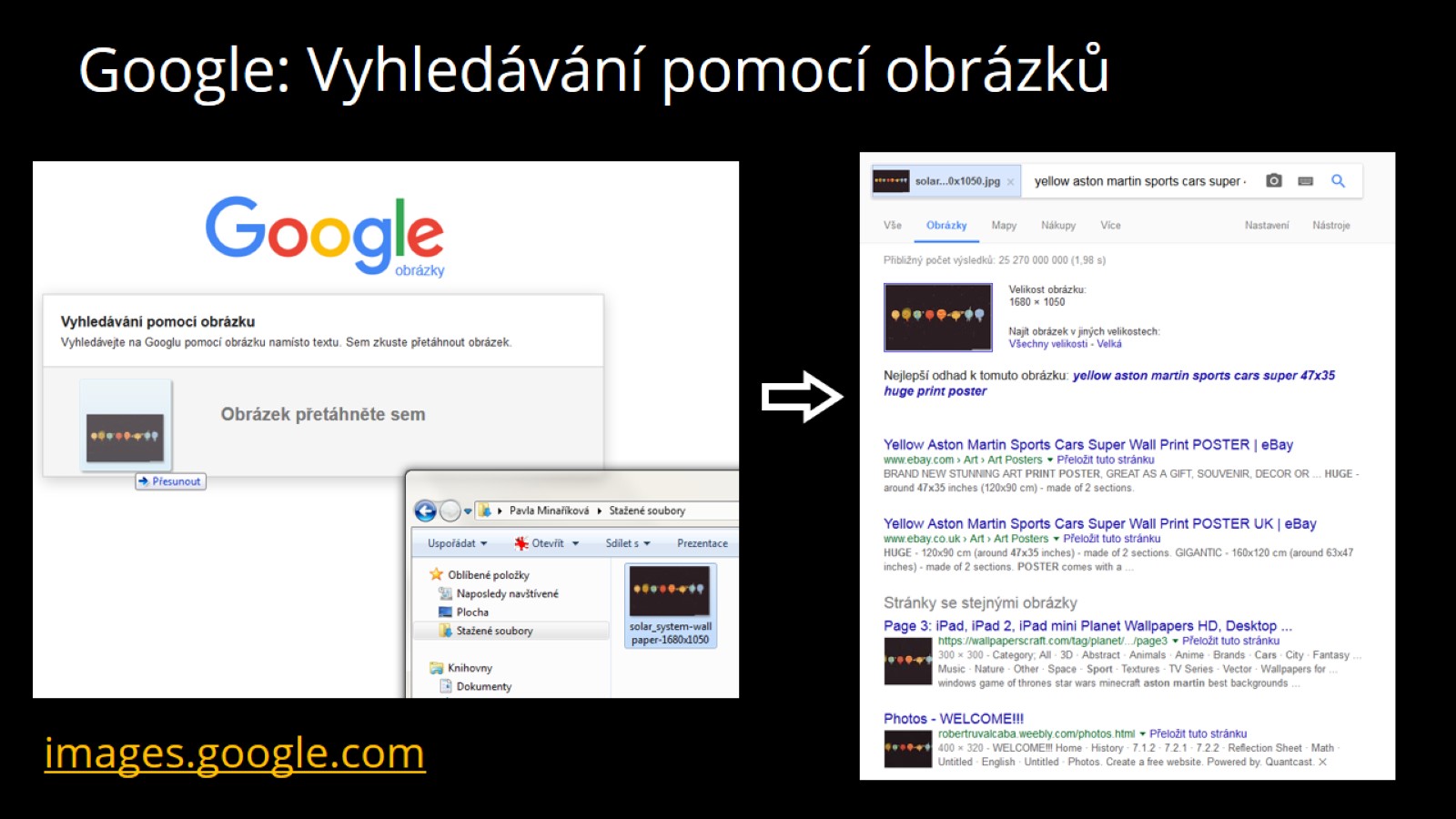 Google: Vyhledávání pomocí obrázků
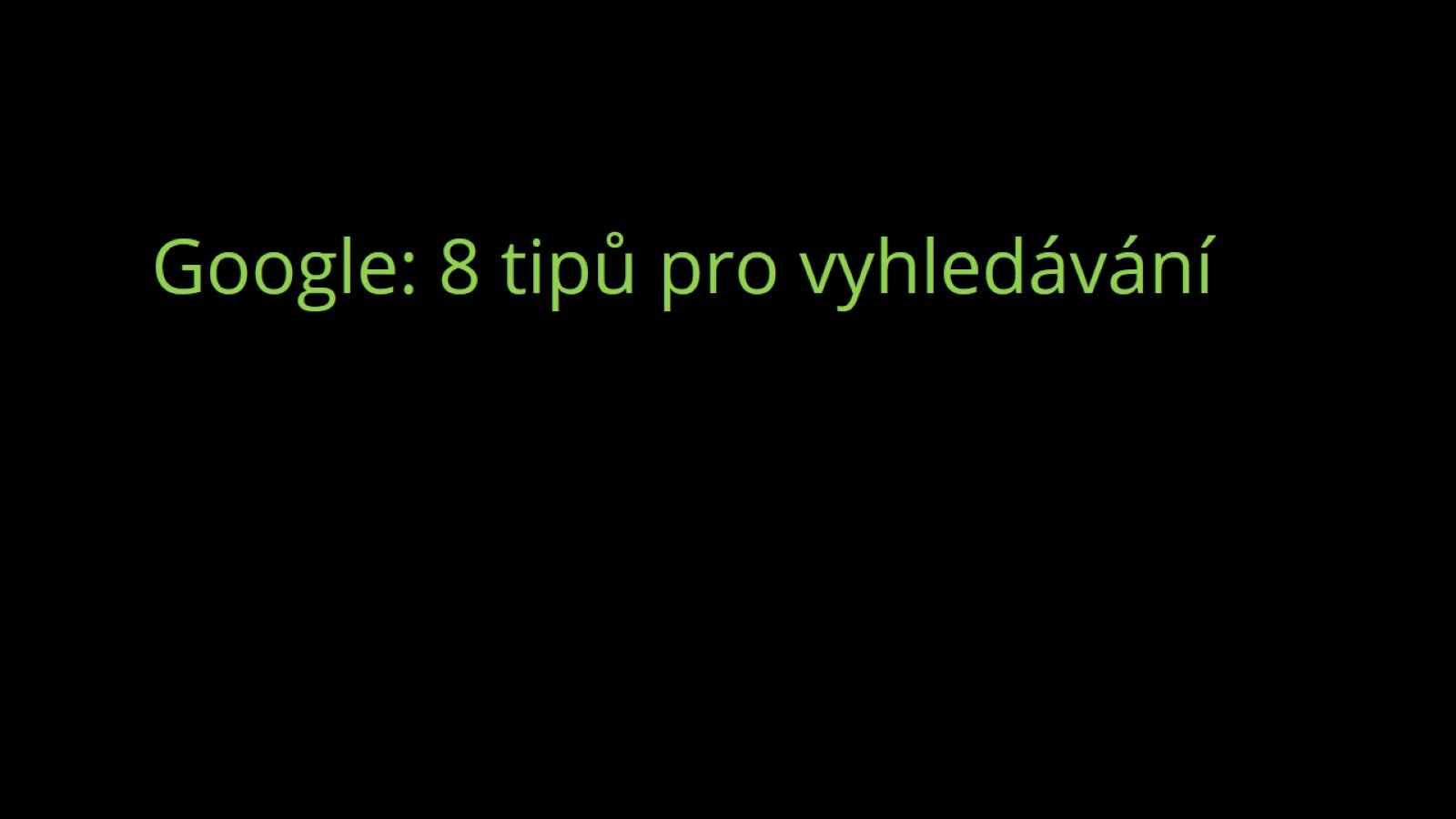 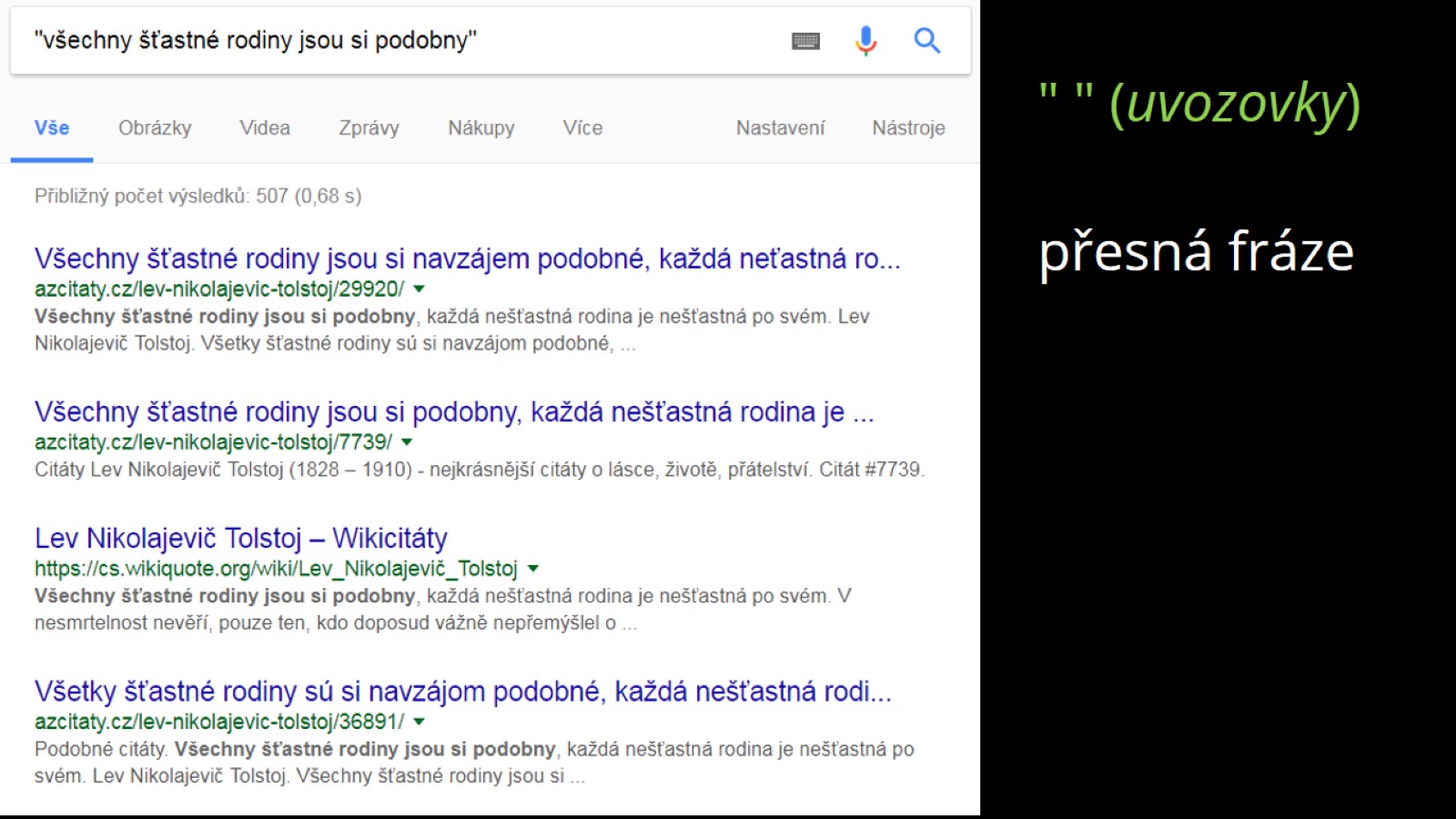 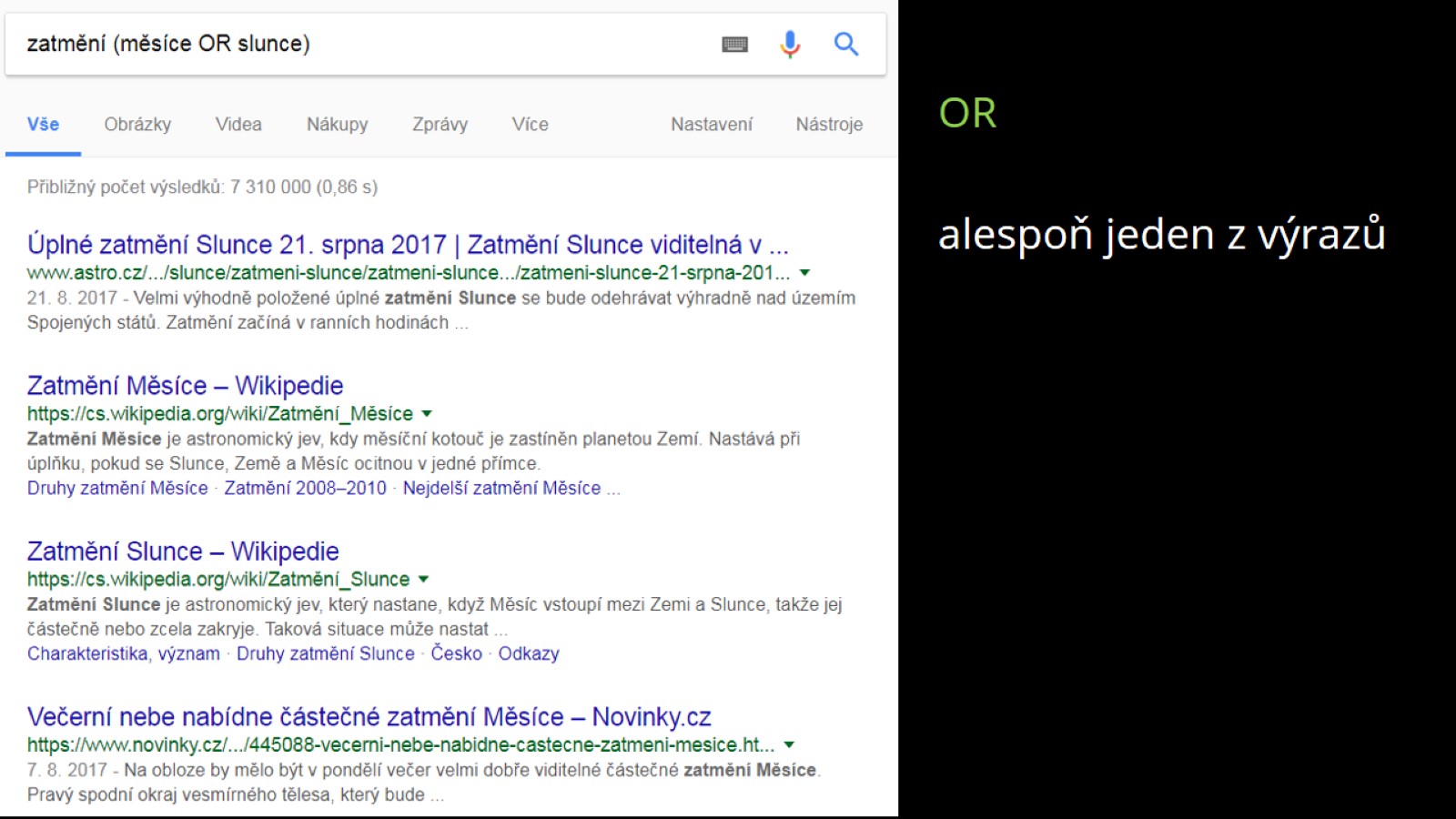 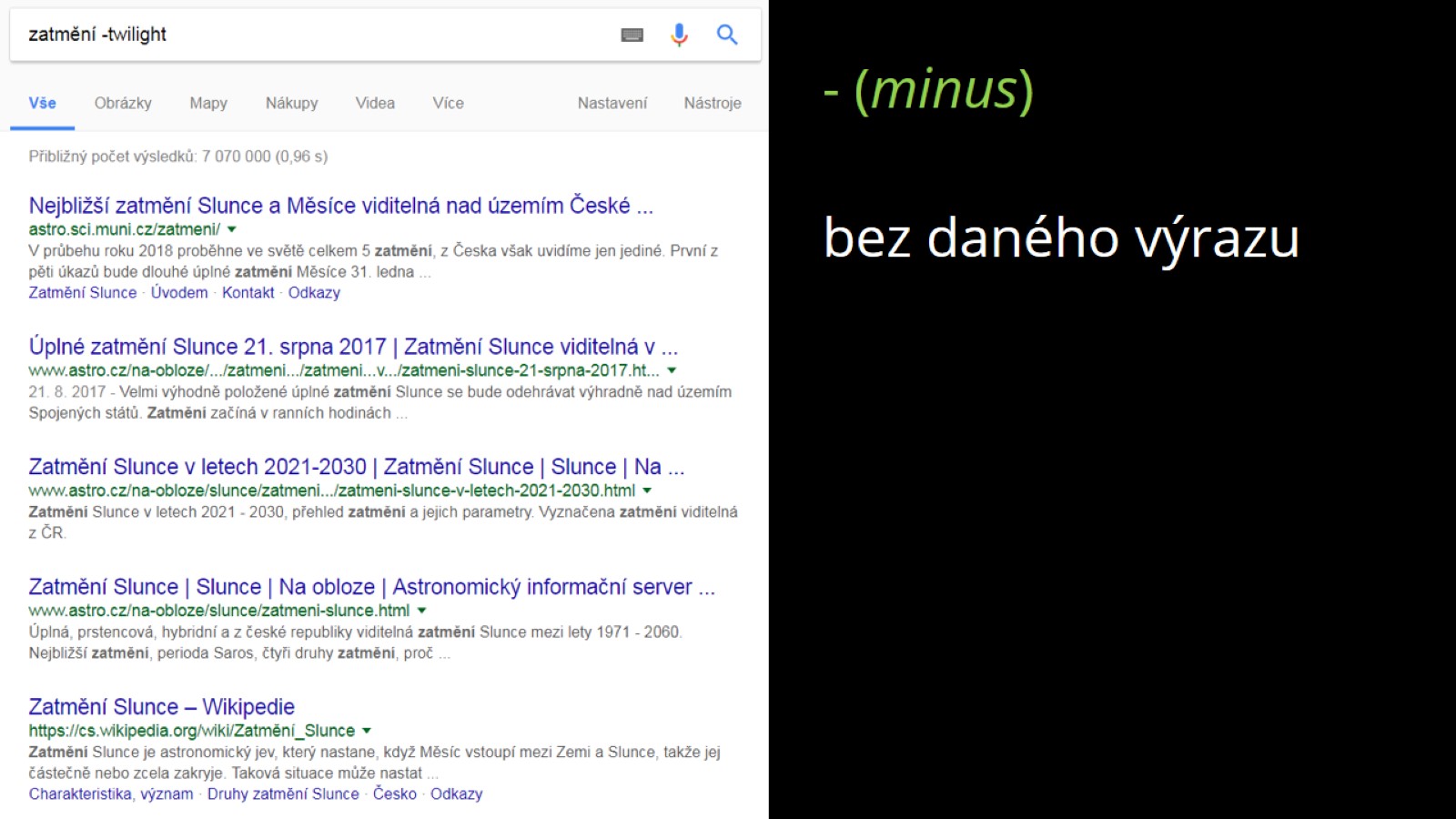 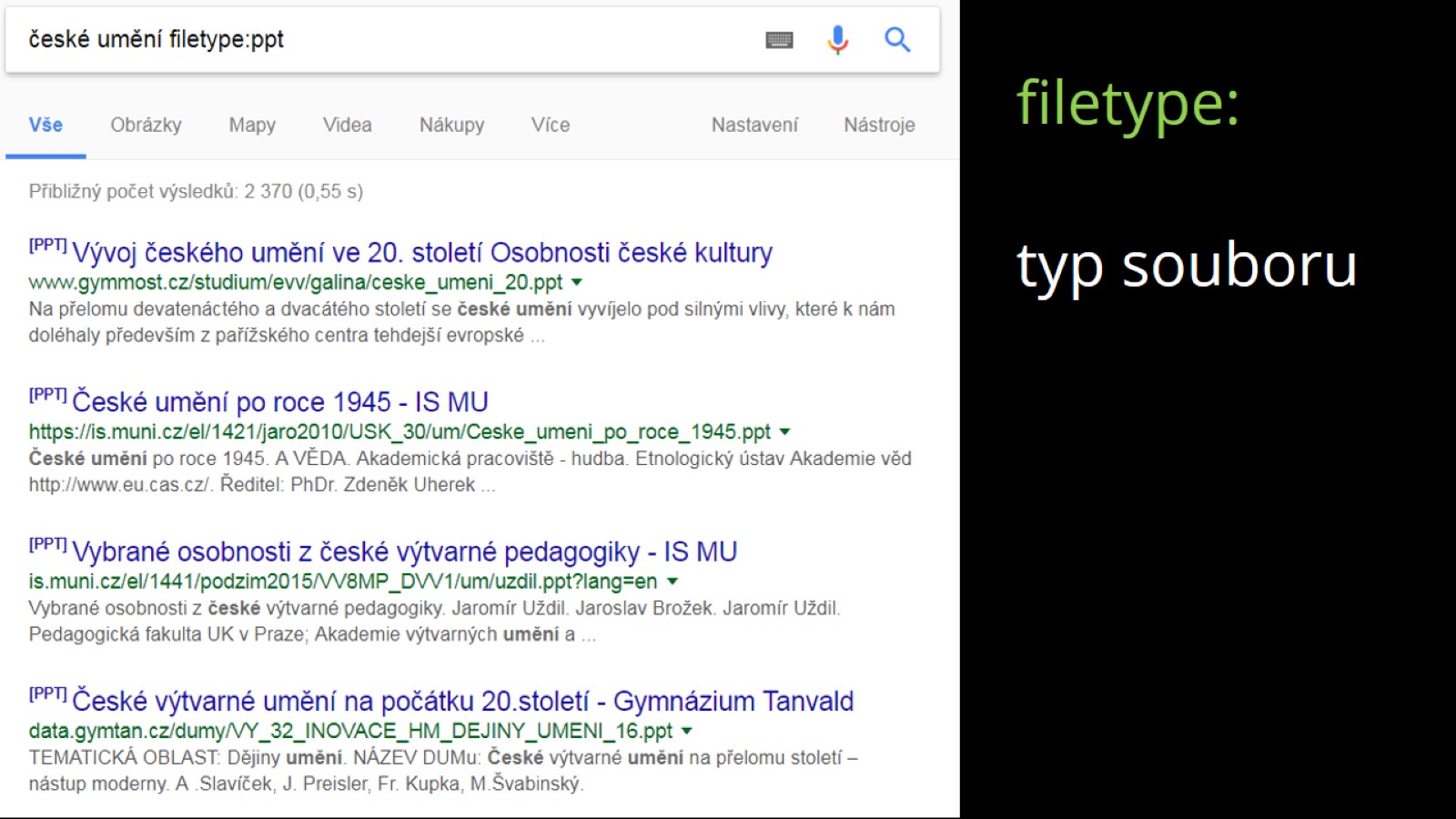 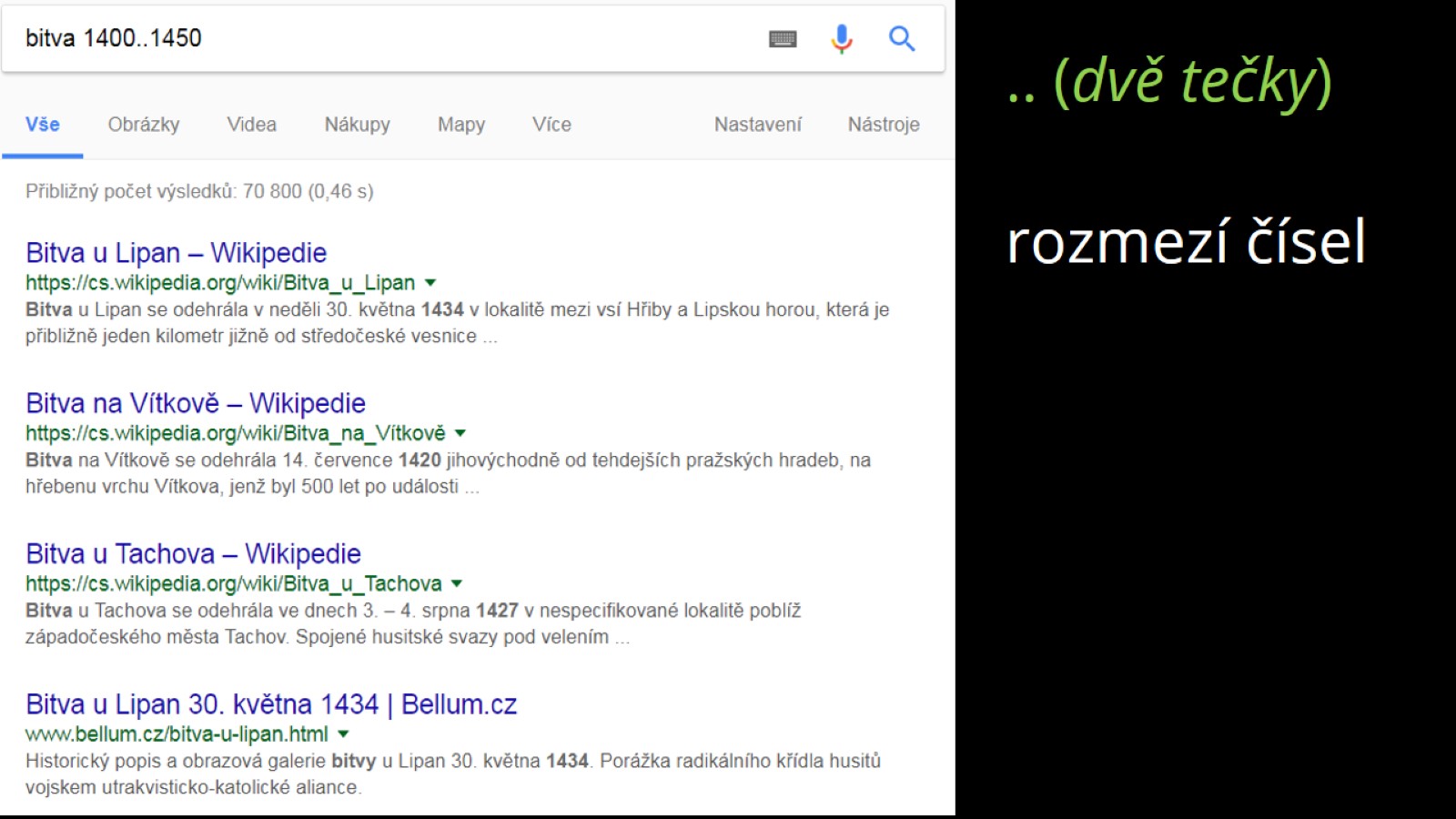 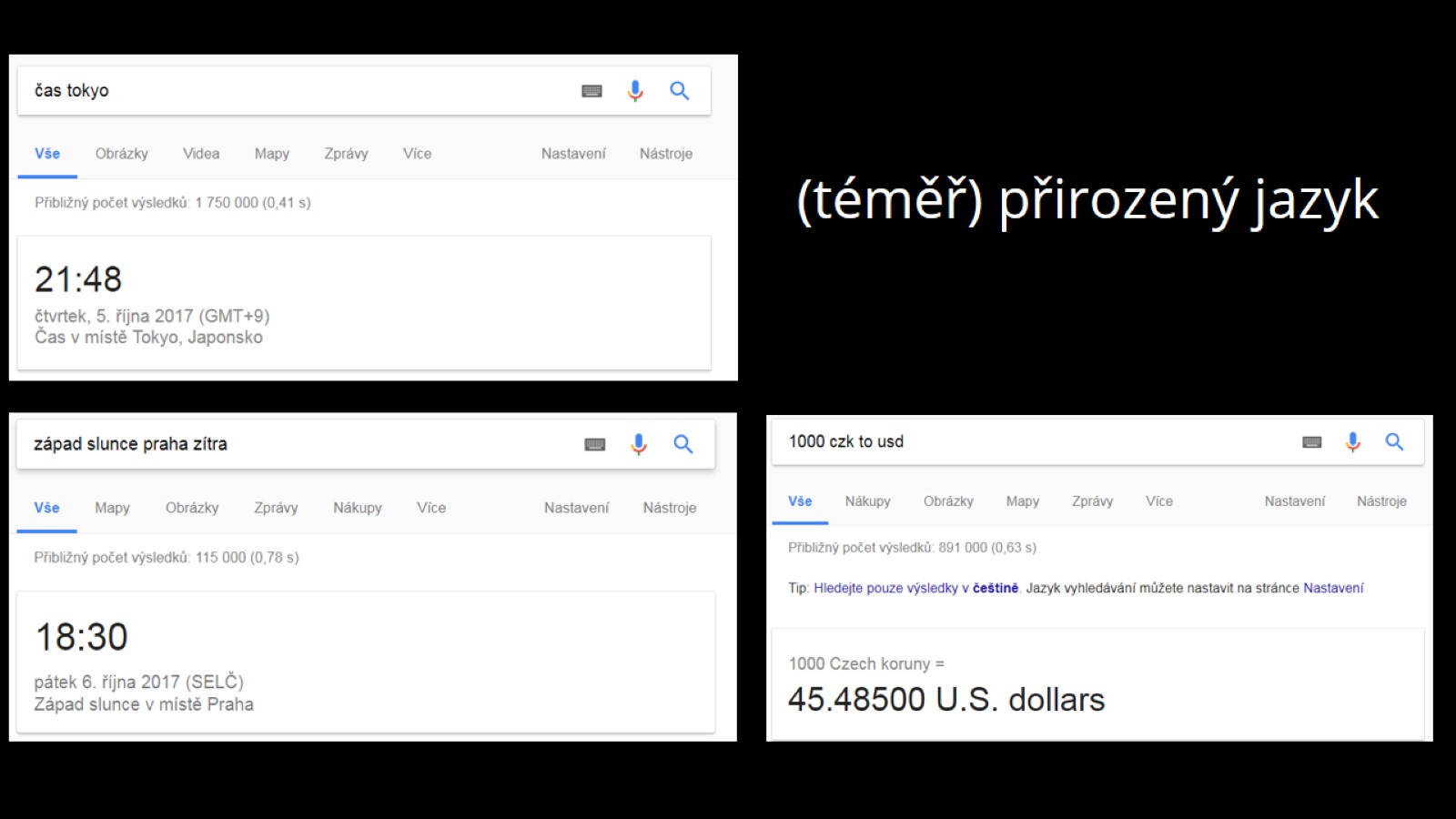 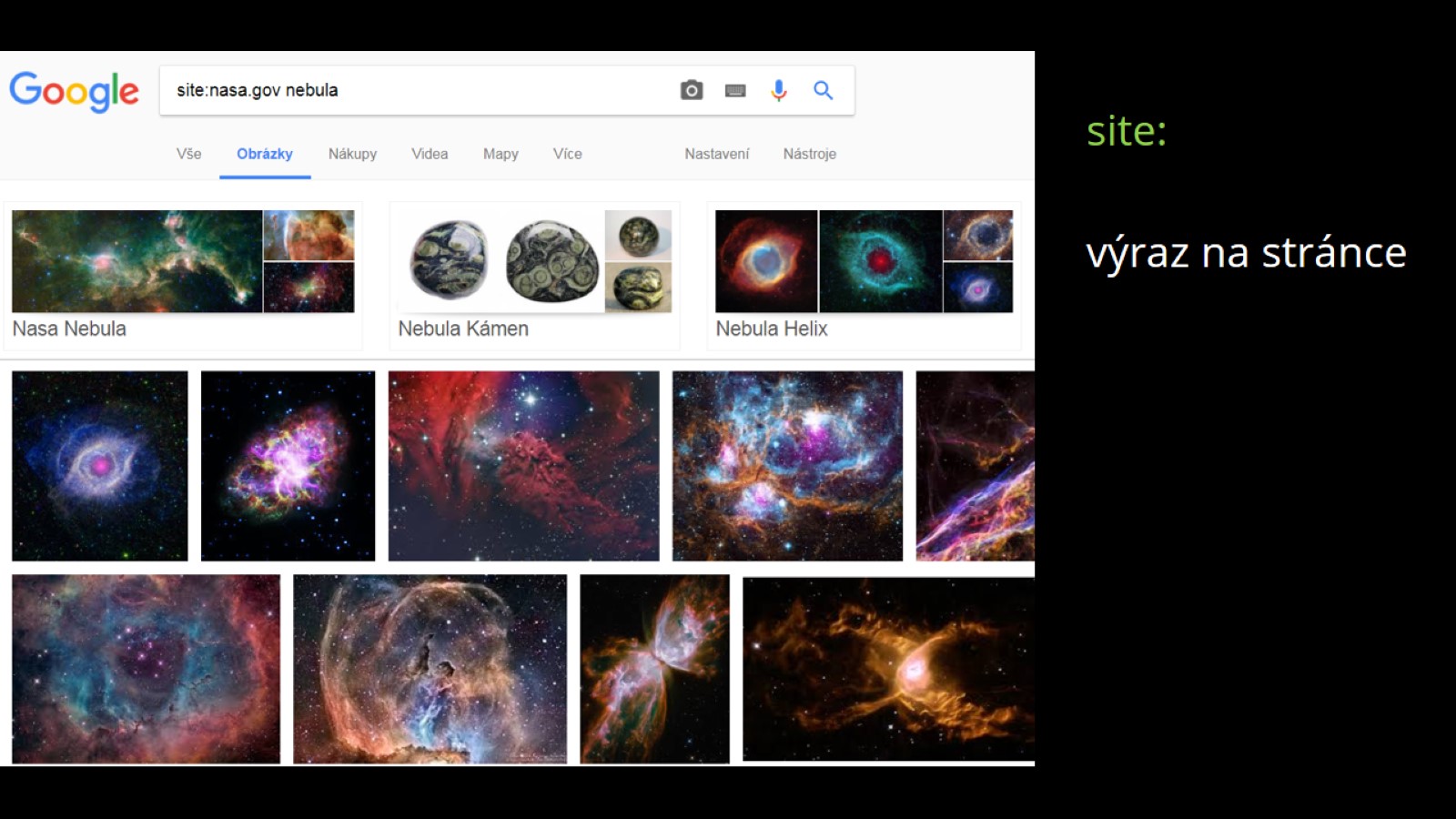 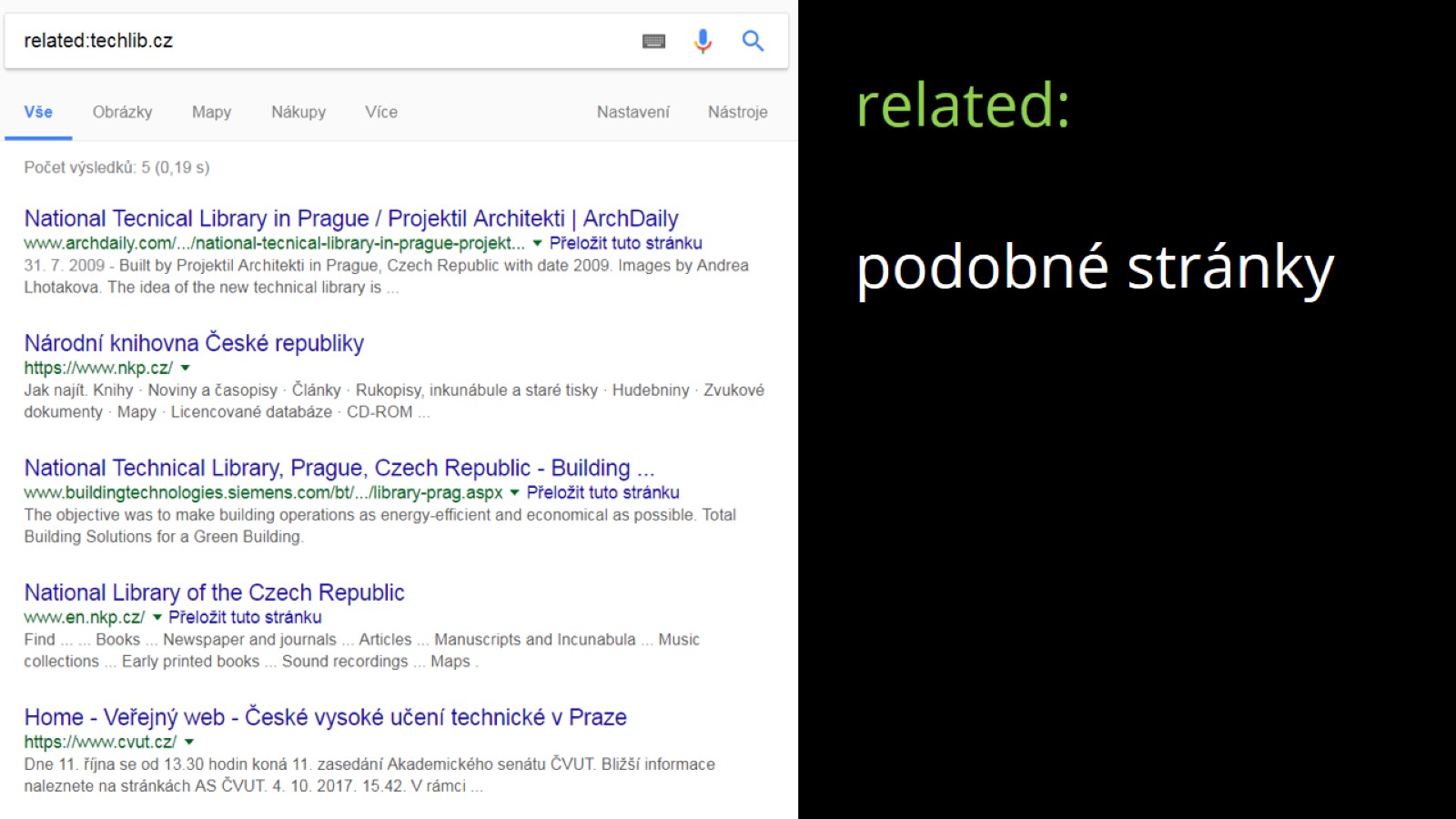 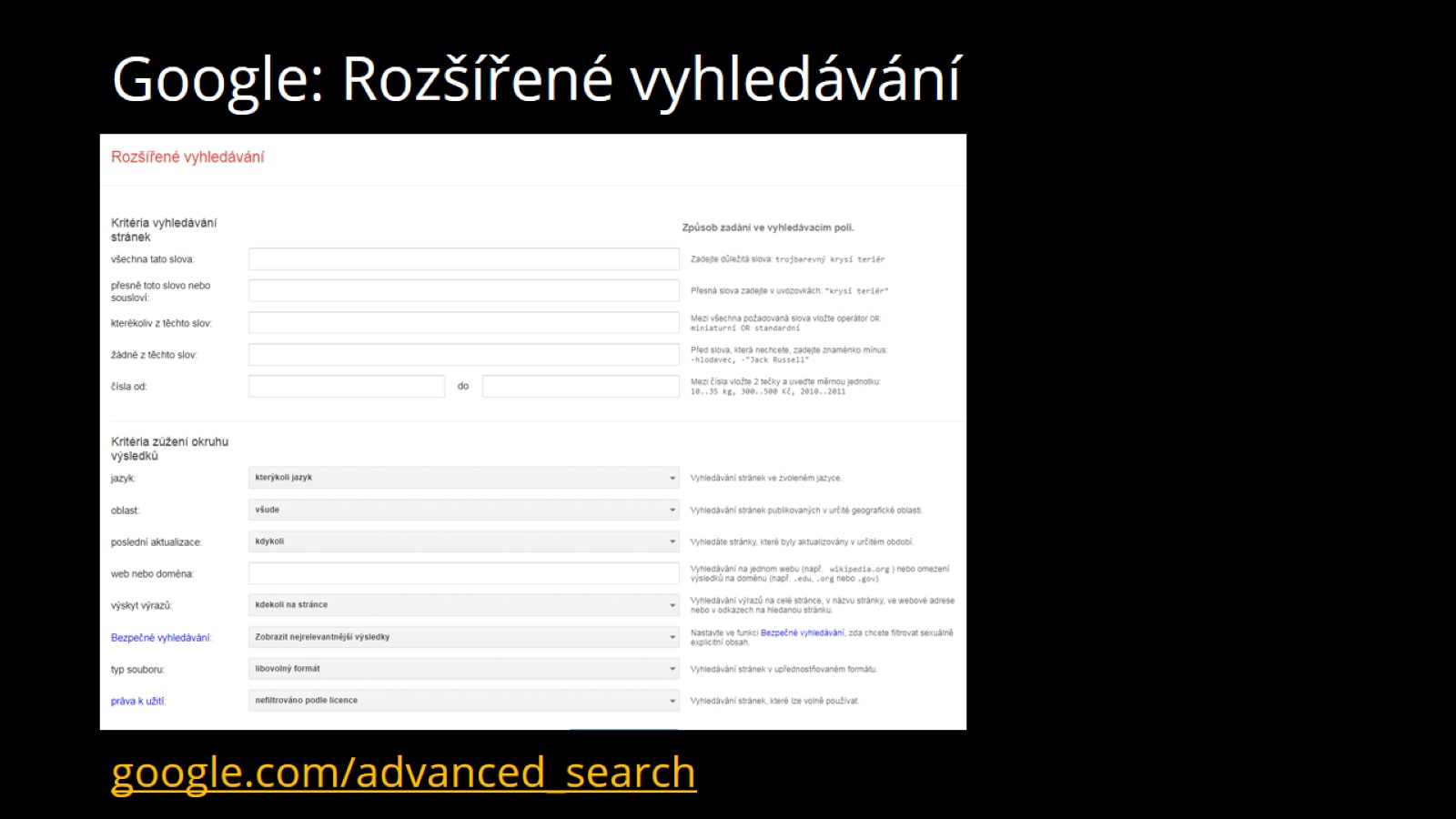 Google: Rozšířené vyhledávání
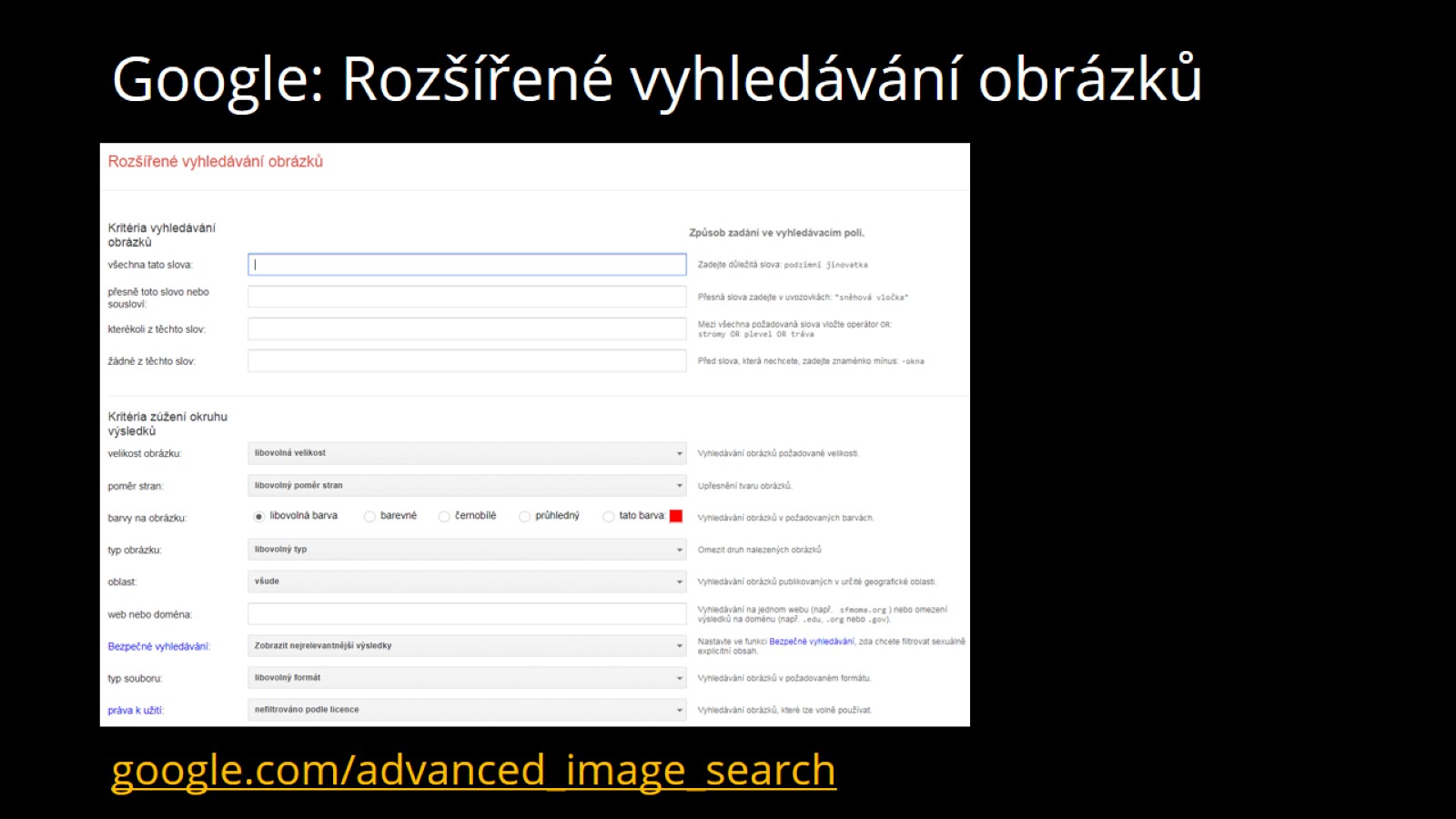 Google: Rozšířené vyhledávání obrázků
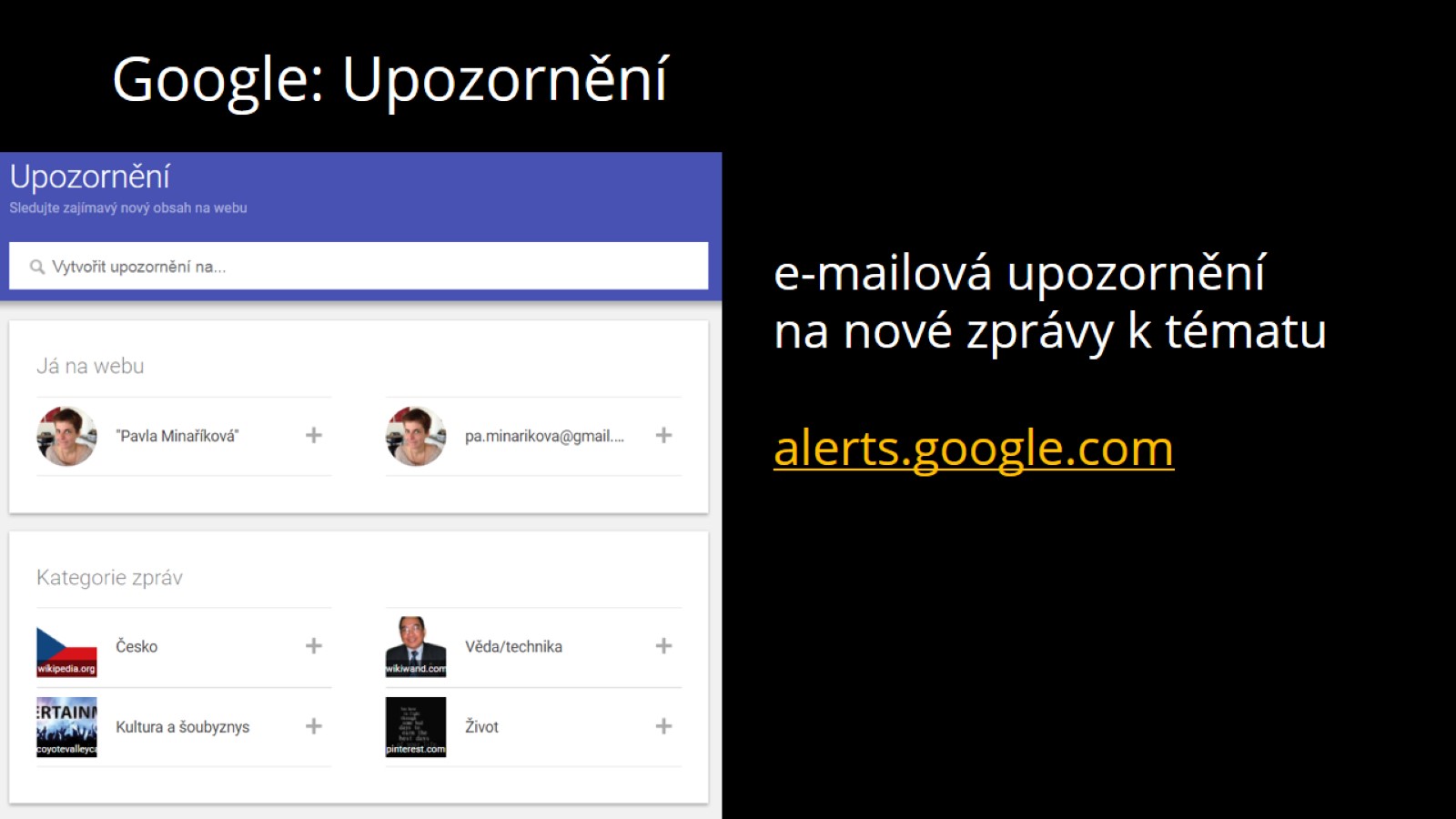 Google: Upozornění
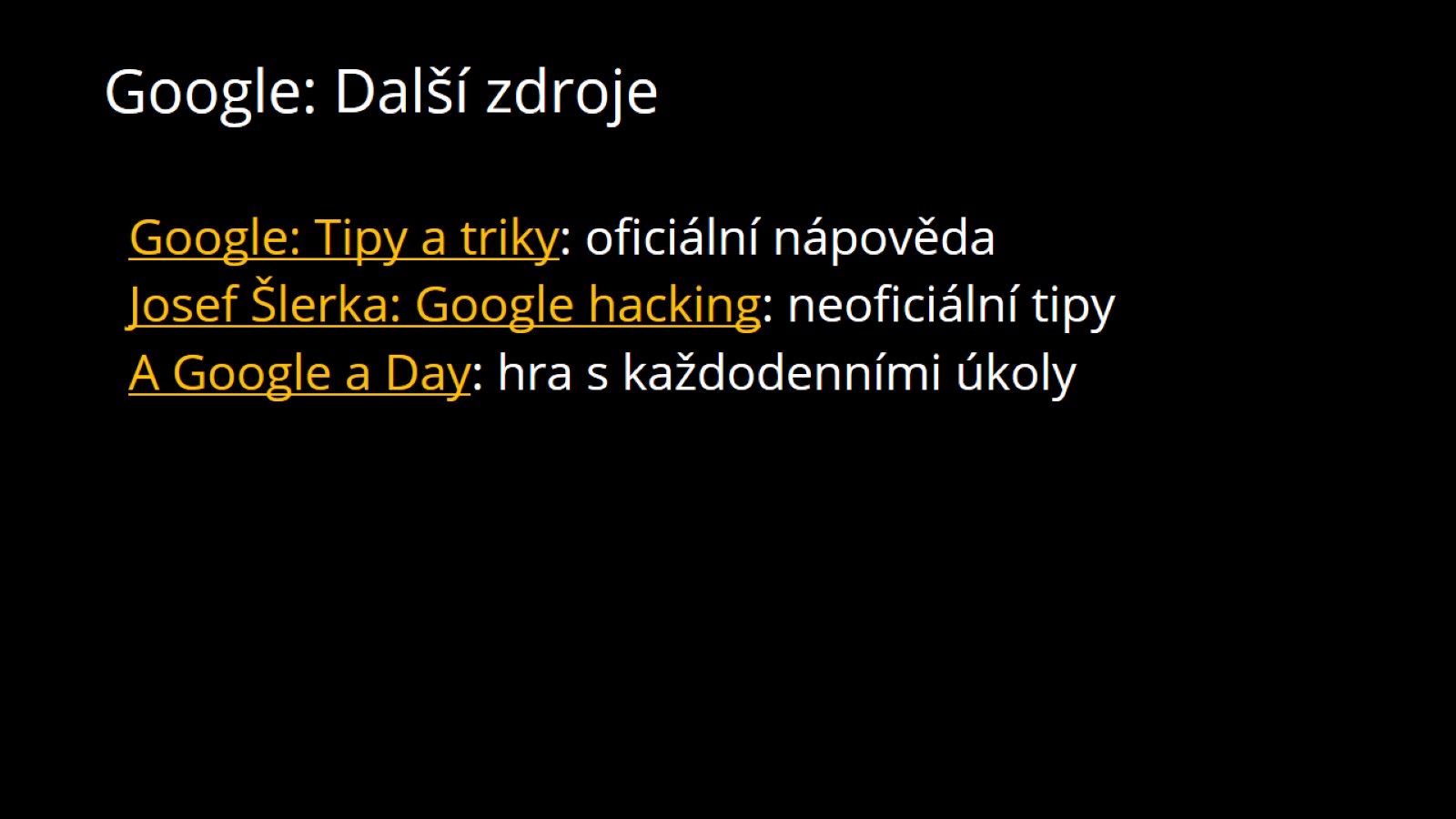 Google: Další zdroje
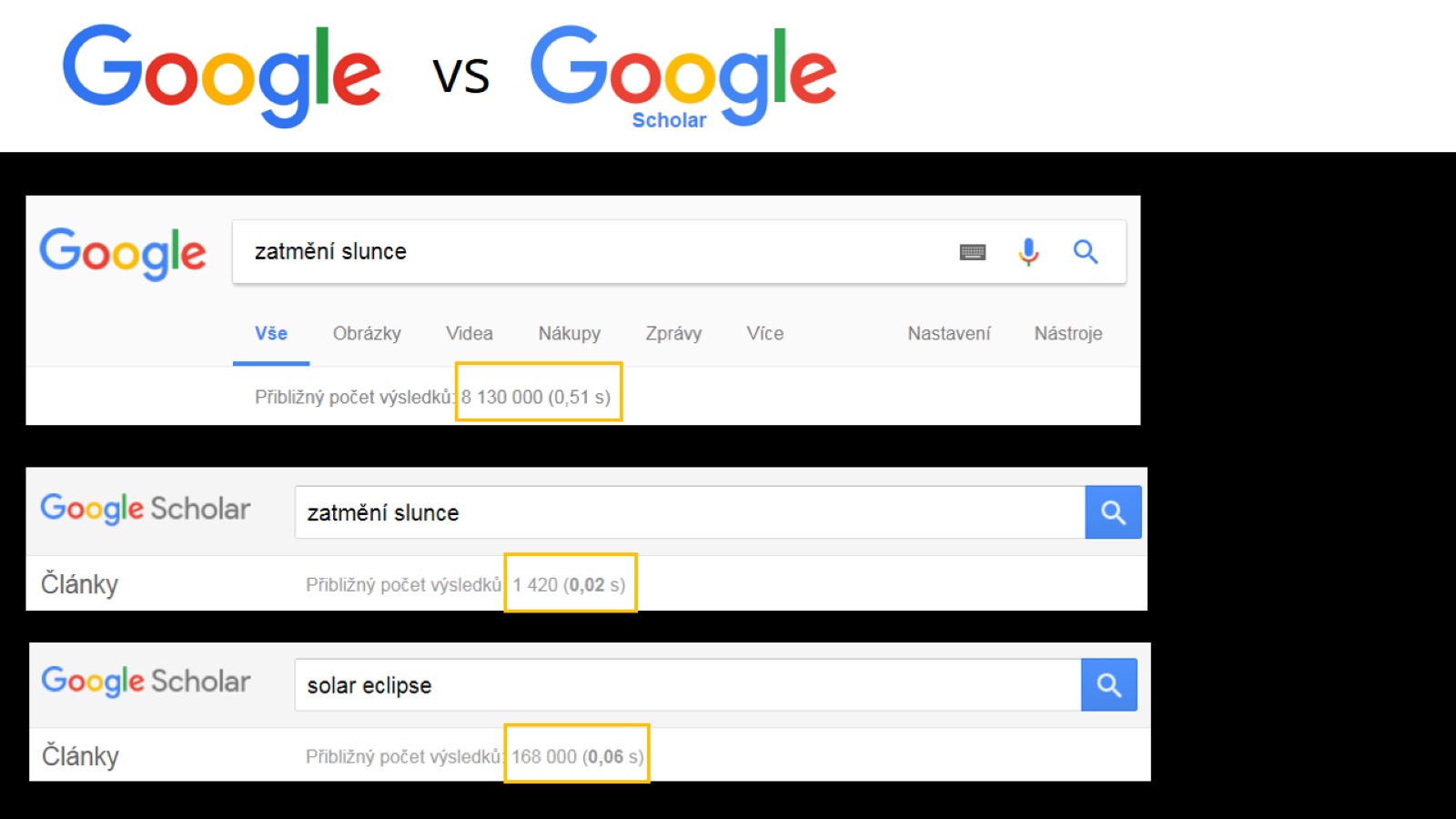 vs
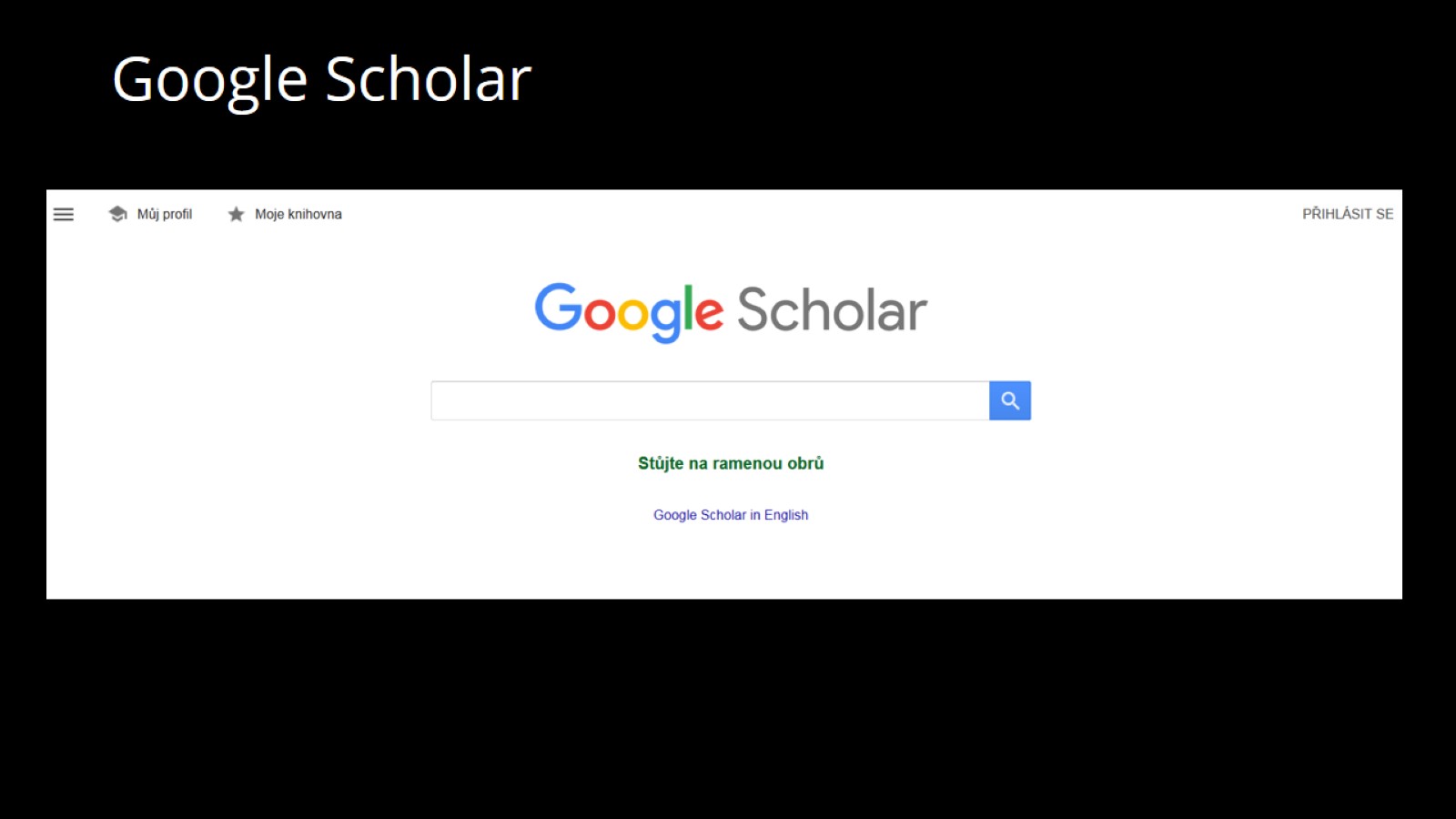 Google Scholar
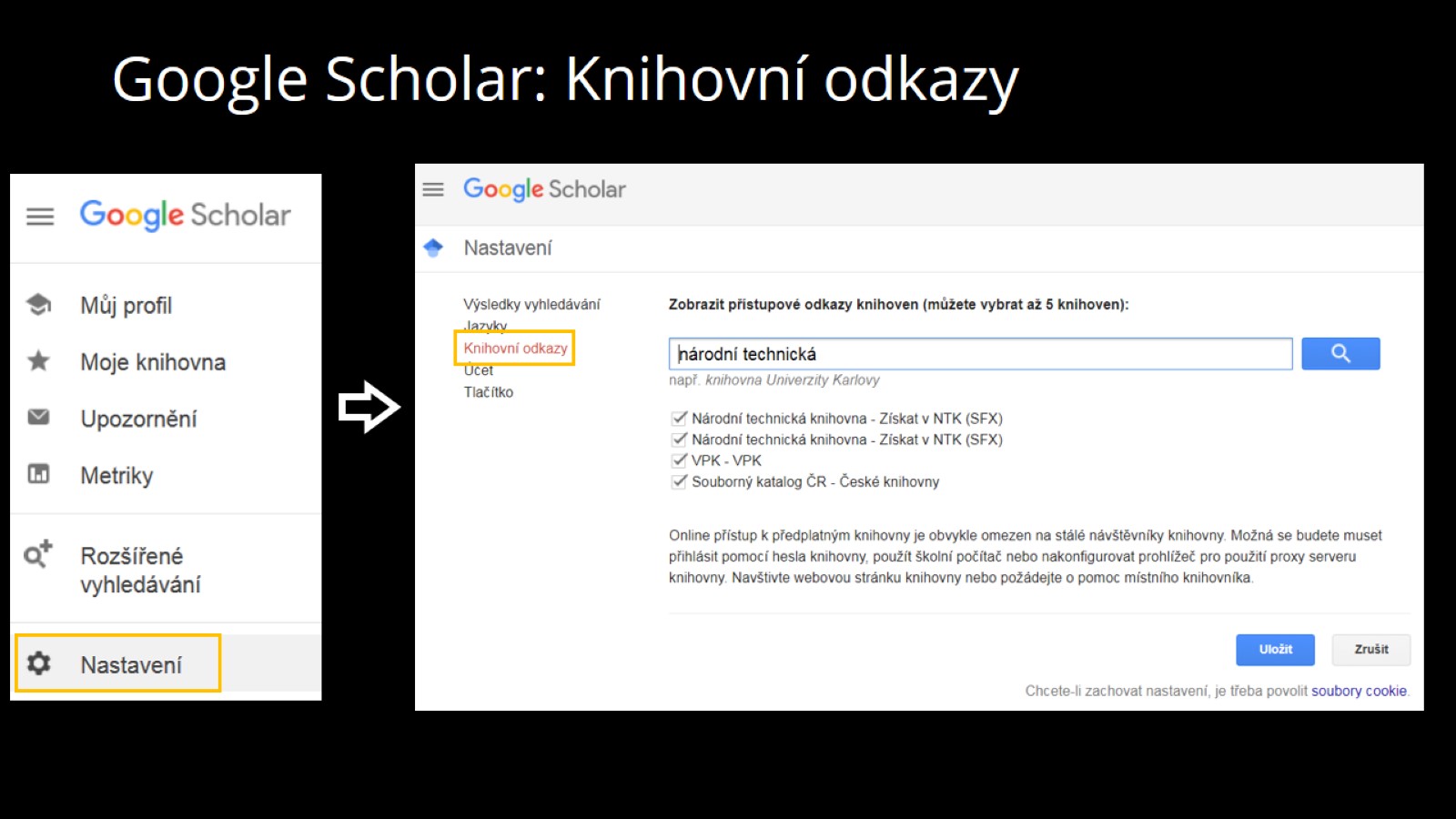 Google Scholar: Knihovní odkazy
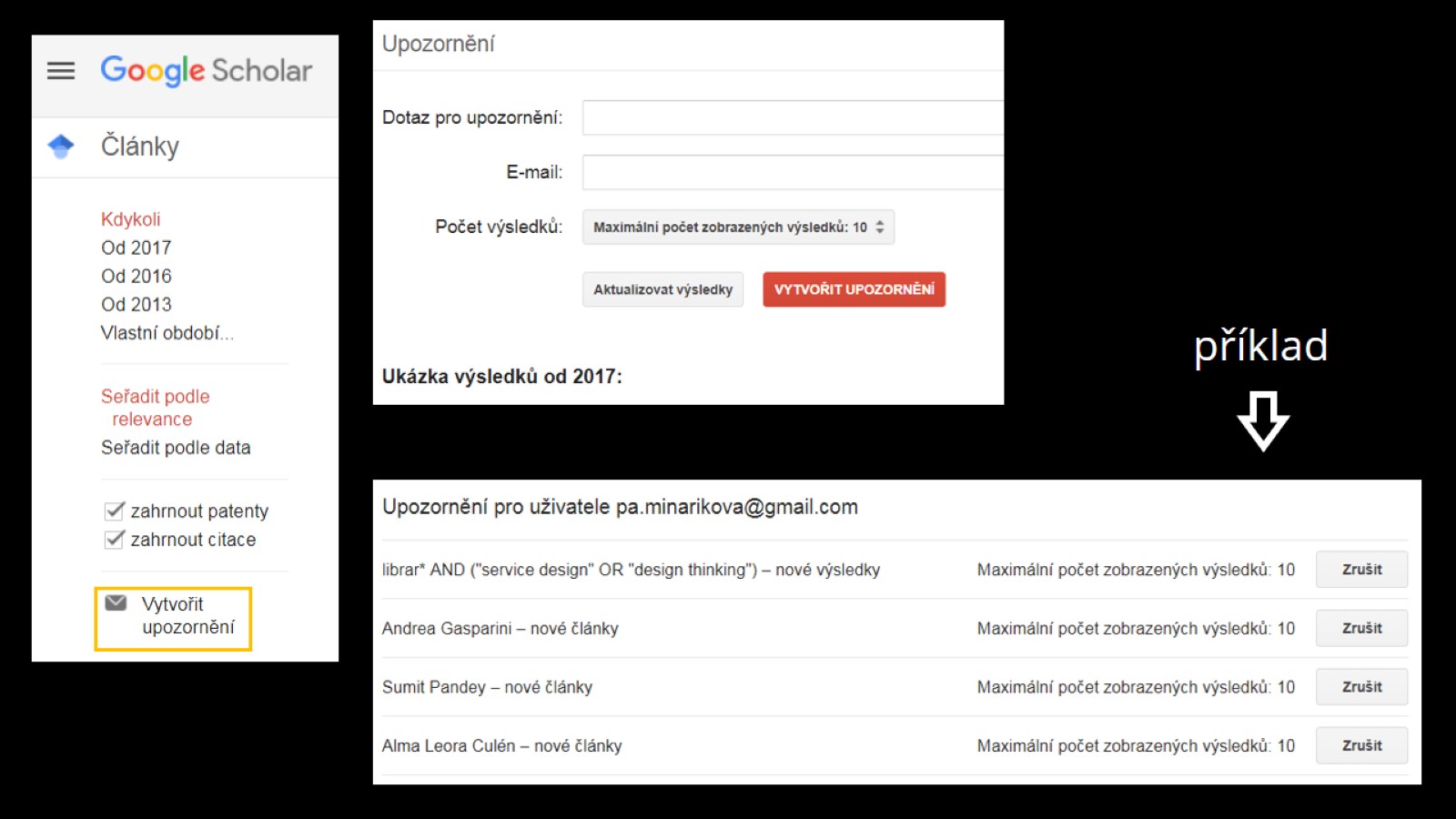 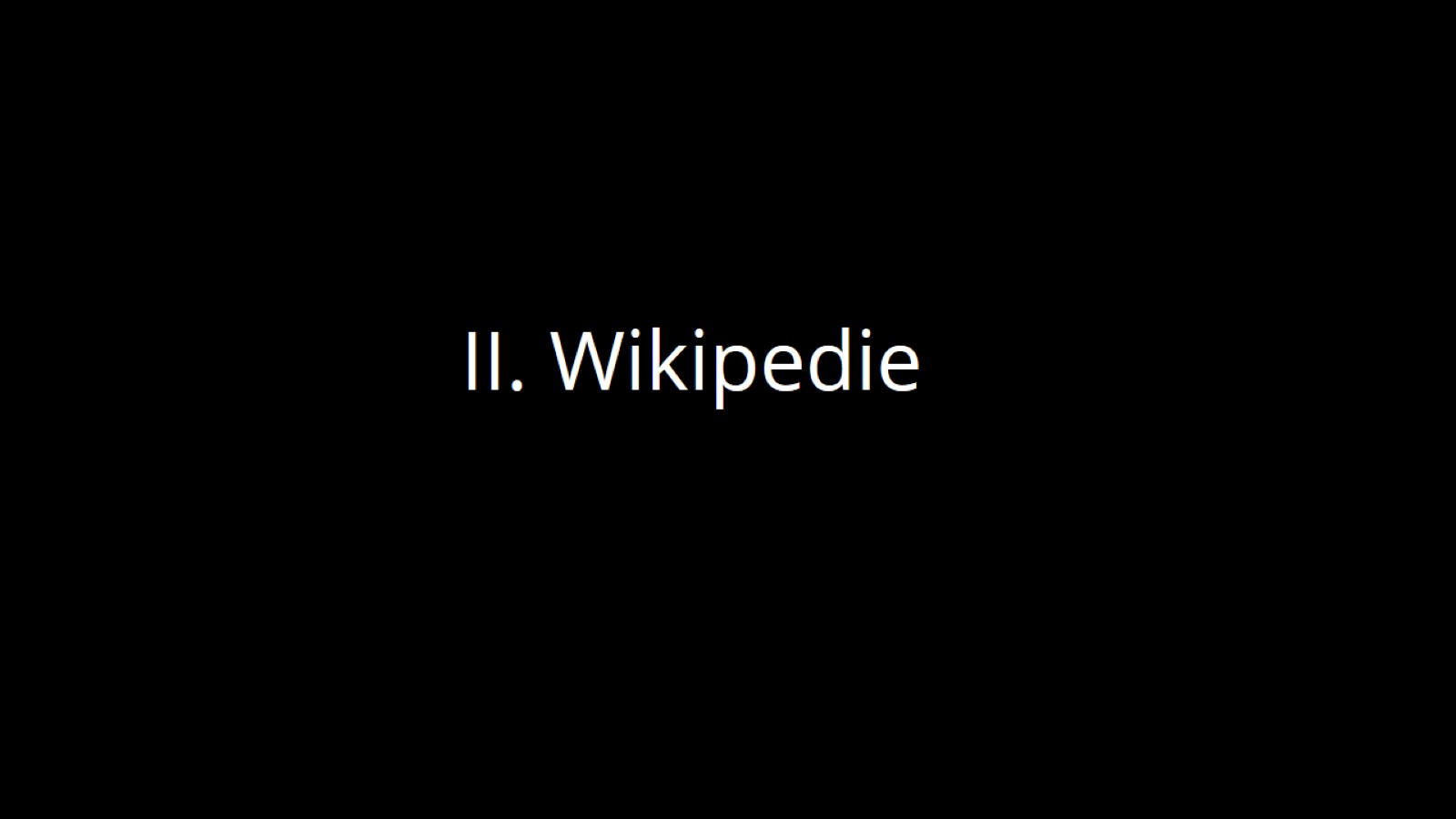 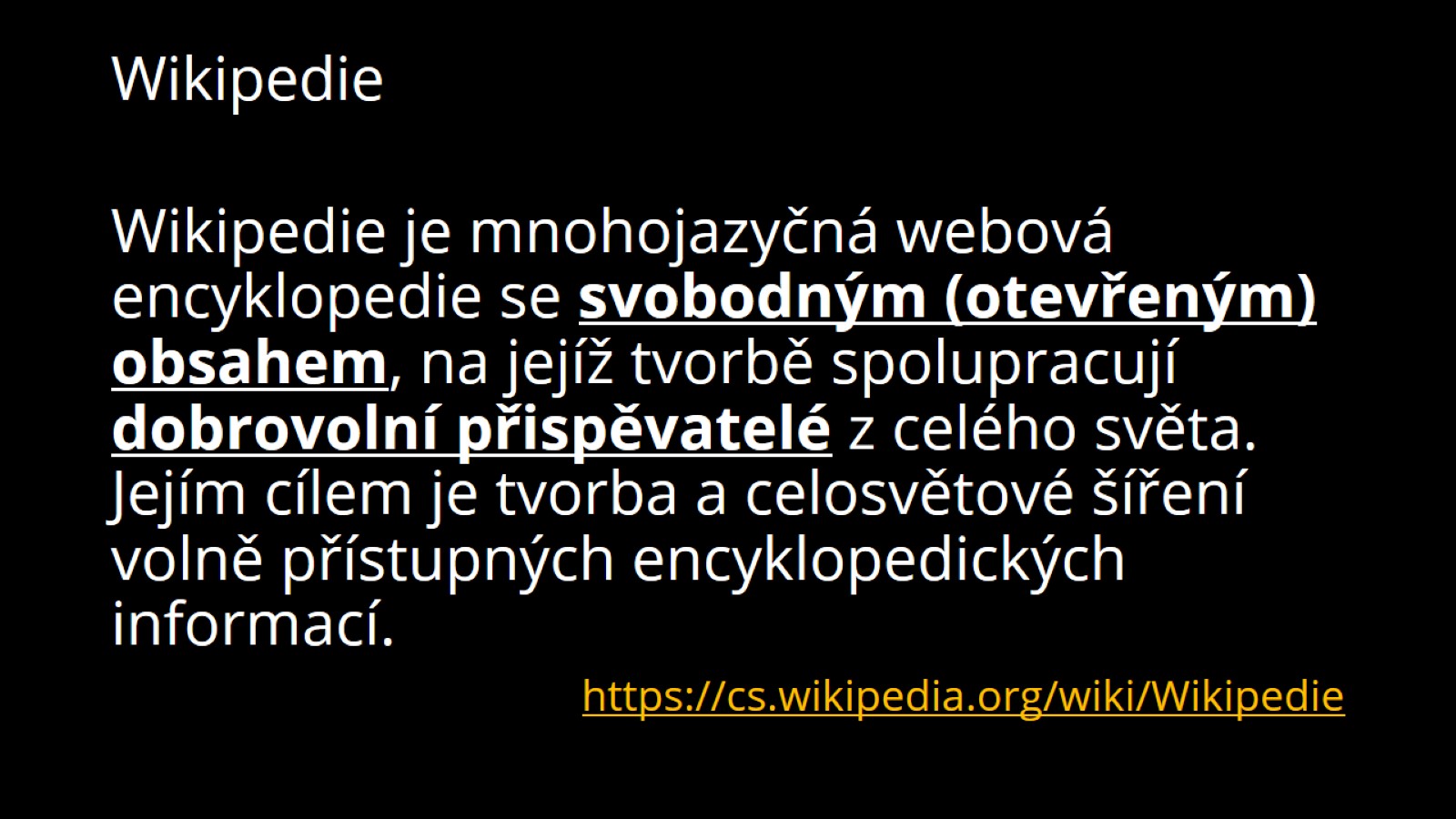 Wikipedie
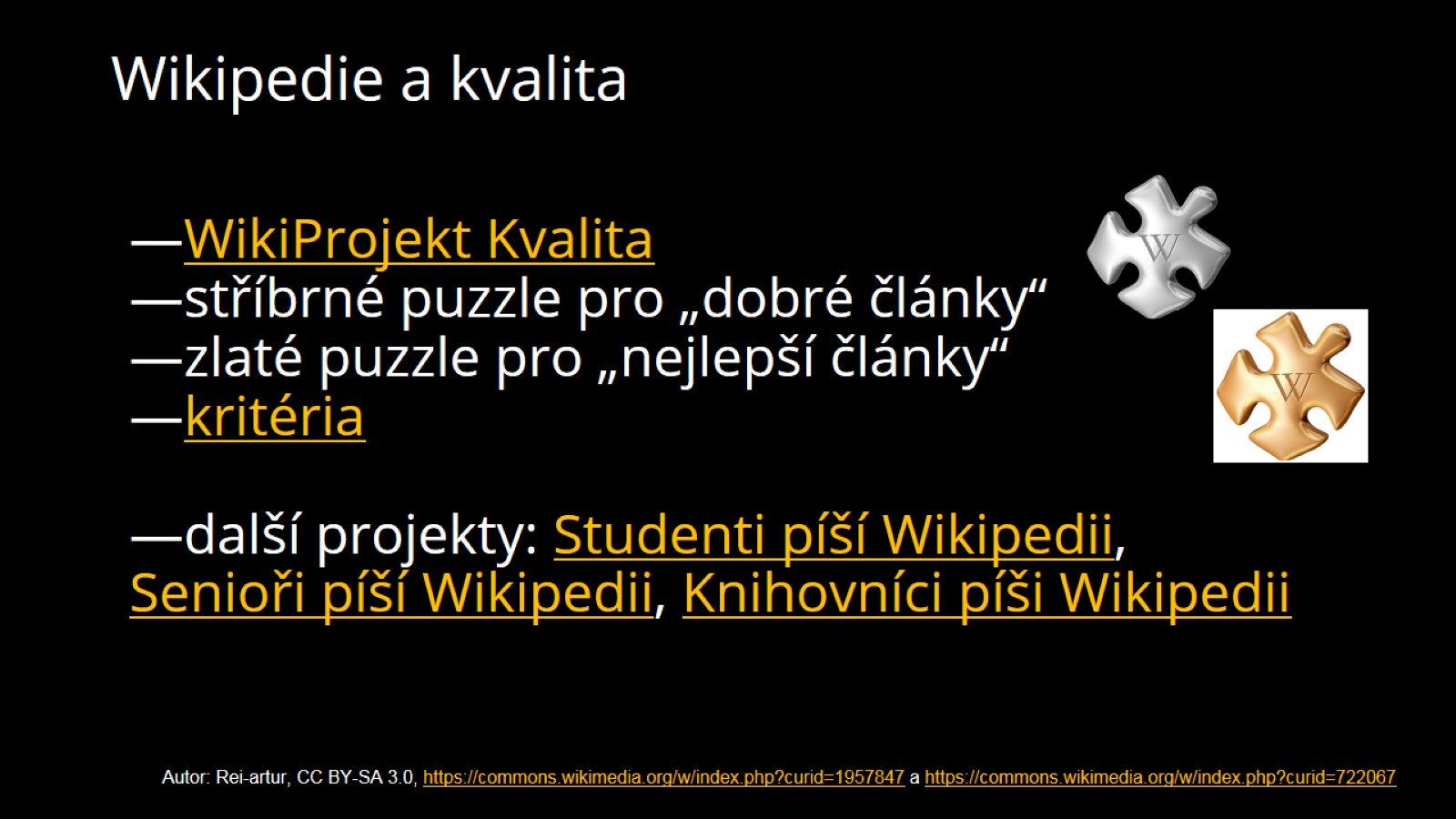 Wikipedie a kvalita
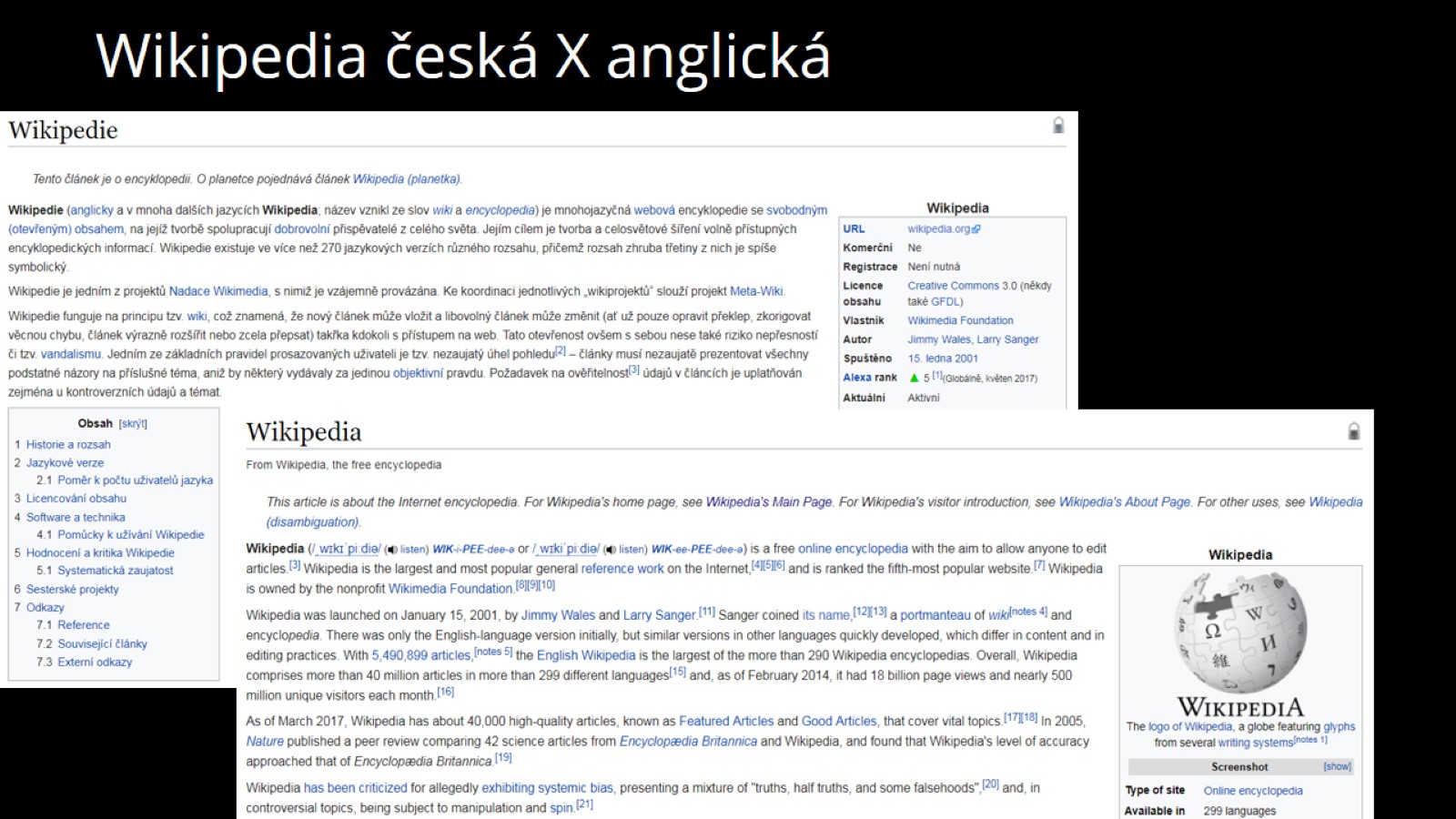 Wikipedia česká X anglická
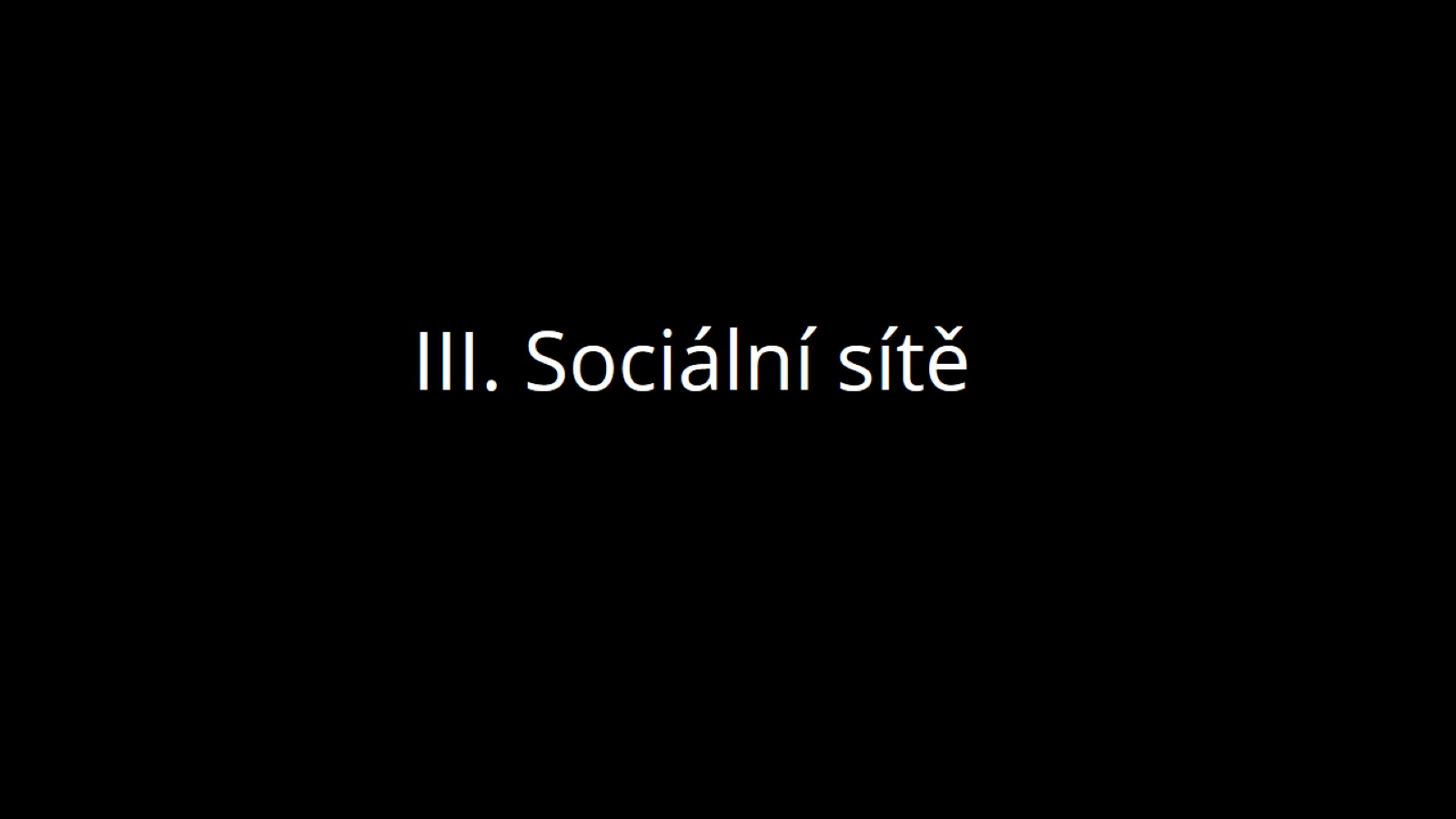 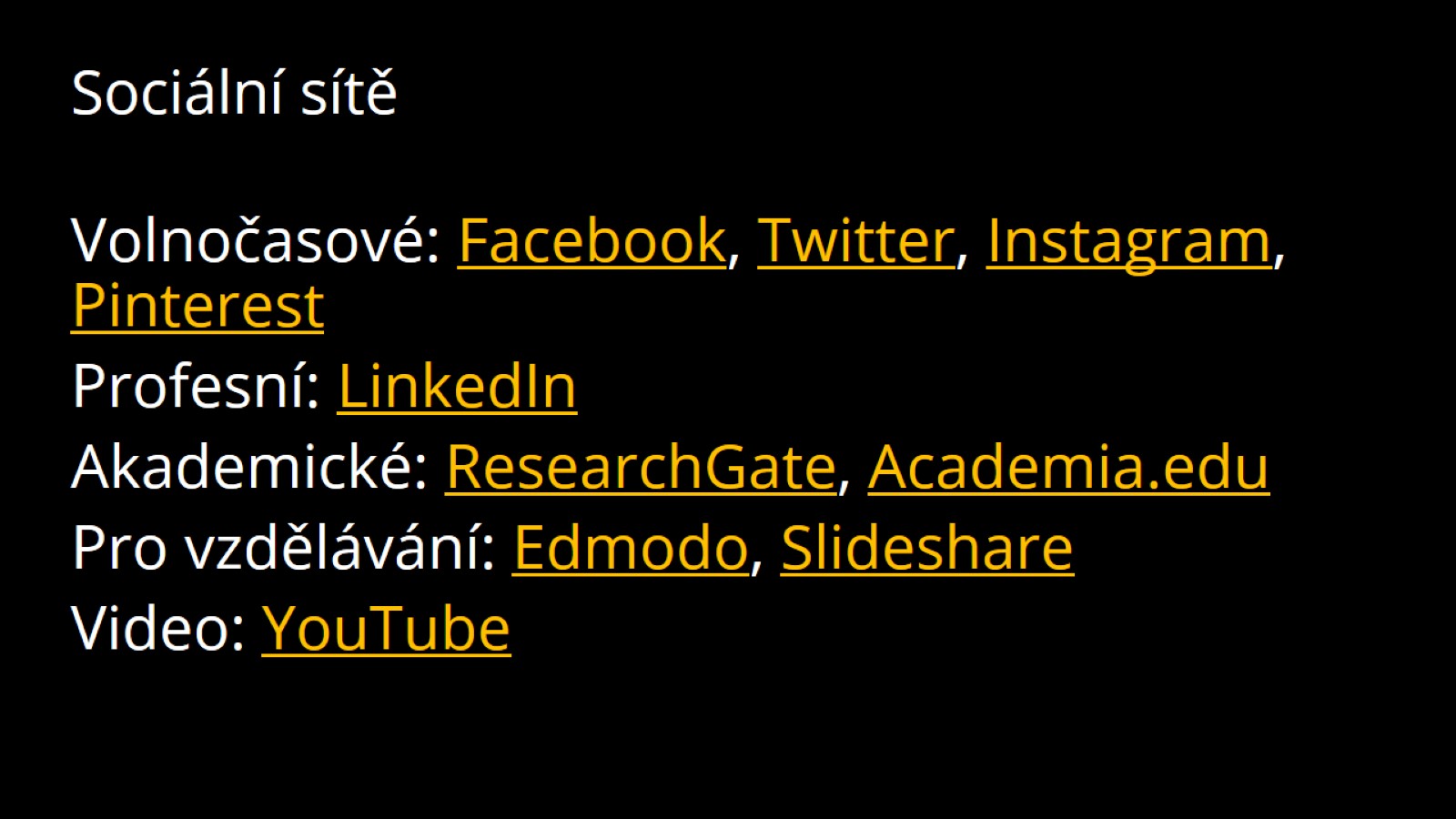 Sociální sítě
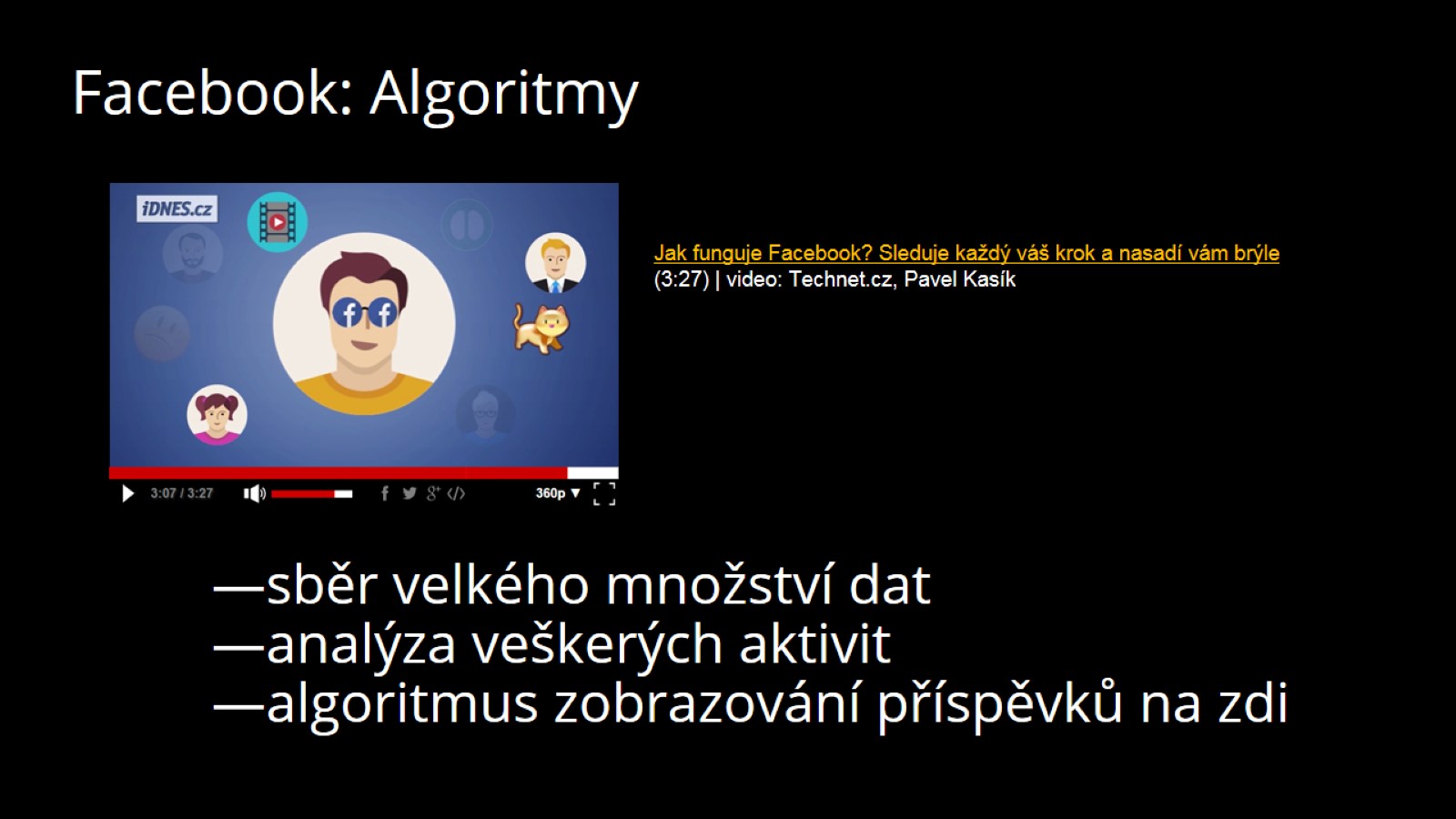 Facebook: Algoritmy
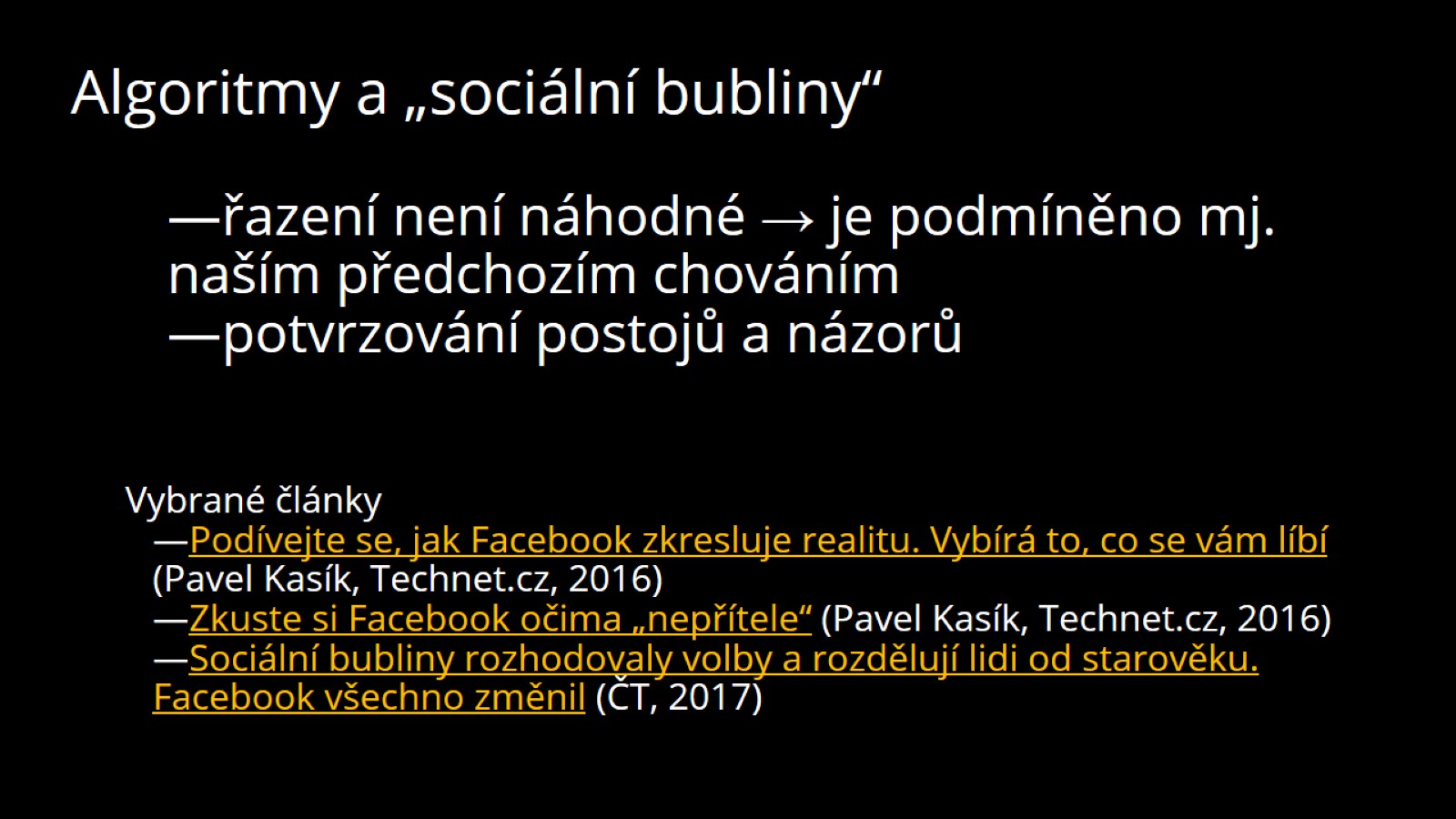 Algoritmy a „sociální bubliny“
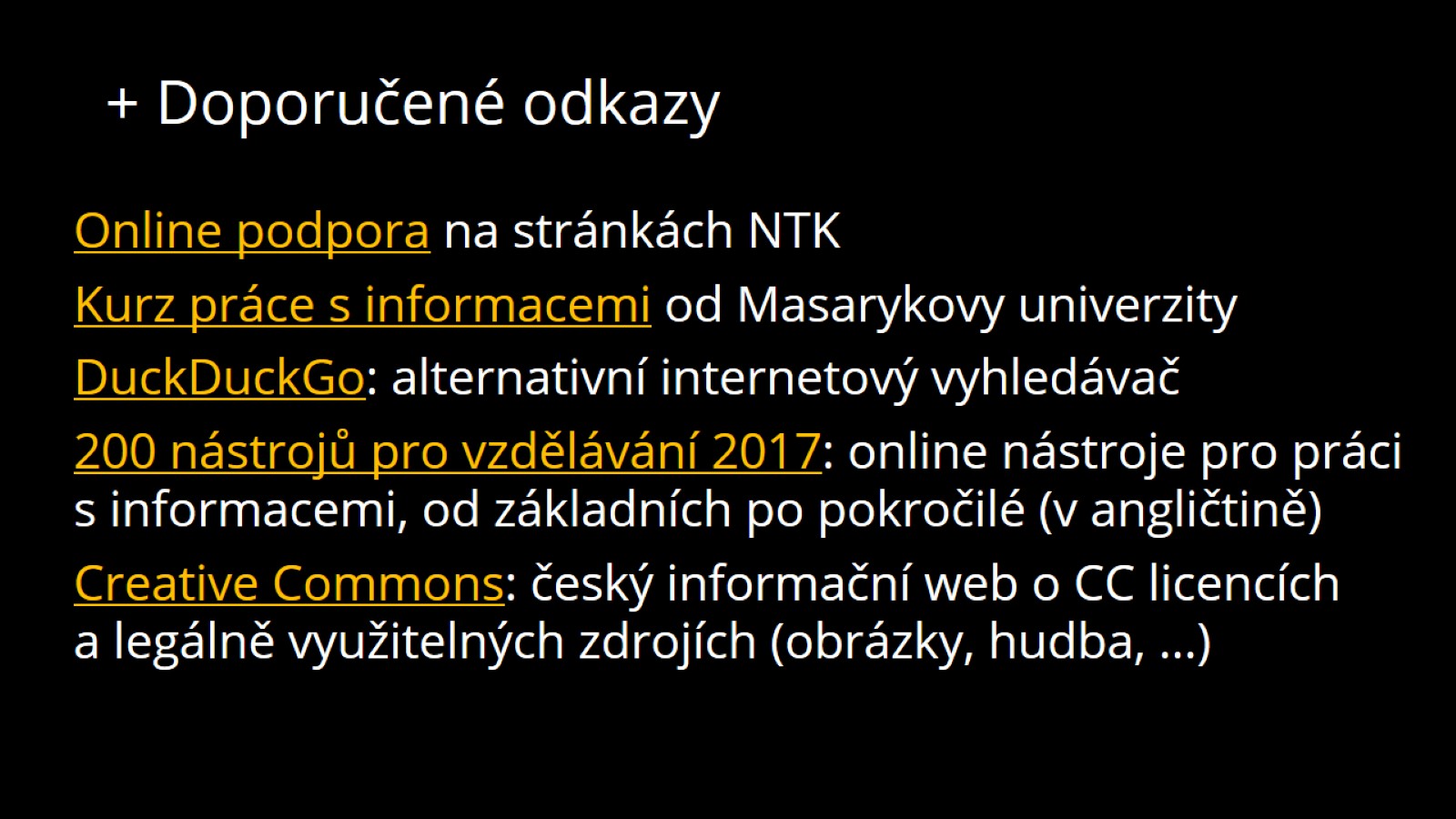 + Doporučené odkazy